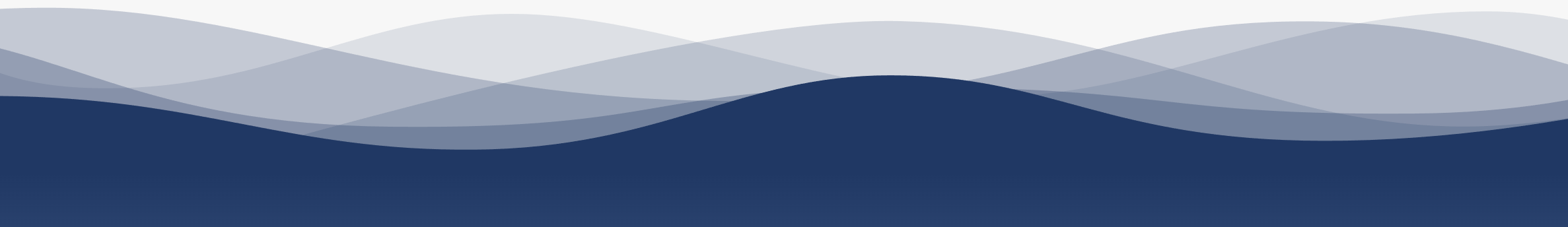 1
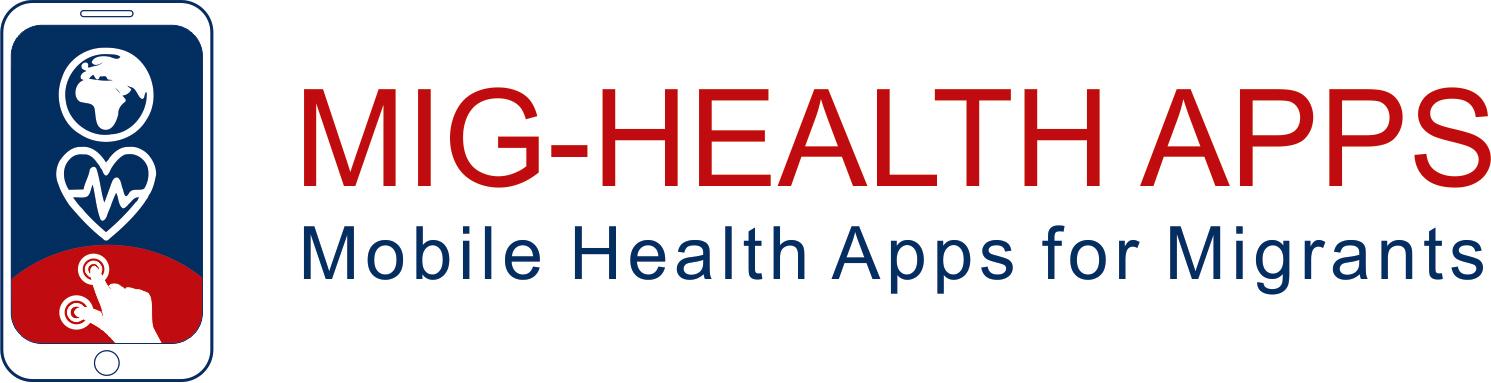 7
2
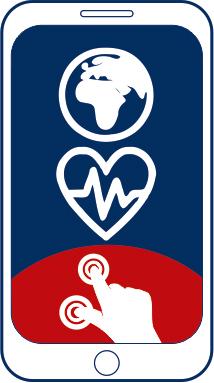 8
3
9
https://apps4health.eu/
4
Ενότητα 2 - Διδακτική συνεδρία (2.1)Πώς να αναζητήσετε και να επιλέξετε εφαρμογές υγείας;
10
5
11
6
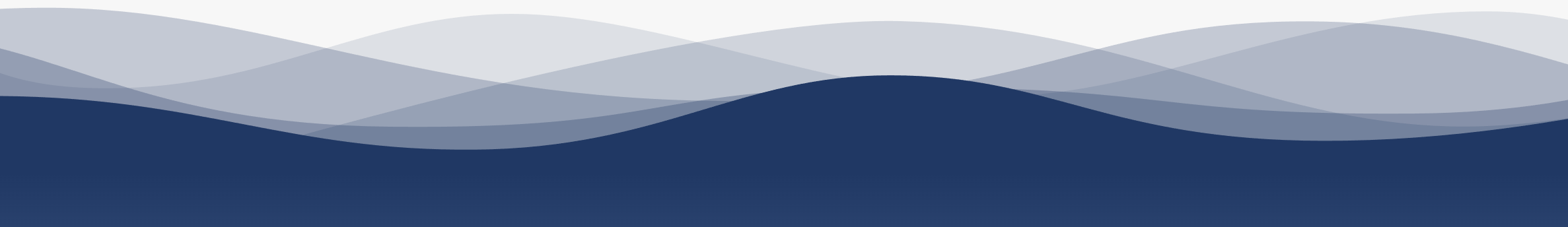 Με τη συγχρηματοδότηση της Ευρωπαϊκής Ένωσης. Οι απόψεις και οι γνώμες που διατυπώνονται εκφράζουν αποκλειστικά τις απόψεις των συντακτών και δεν αντιπροσωπεύουν κατ’ ανάγκη τις απόψεις της Ευρωπαϊκής Ένωσης ή του Ευρωπαϊκού Εκτελεστικού Οργανισμού Εκπαίδευσης και Πολιτισμού (EACEA). Η Ευρωπαϊκή Ένωση και ο EACEA δεν μπορούν να θεωρηθούν υπεύθυνοι για τις εκφραζόμενες απόψεις.
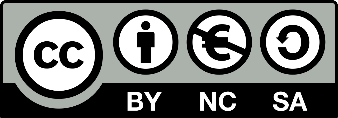 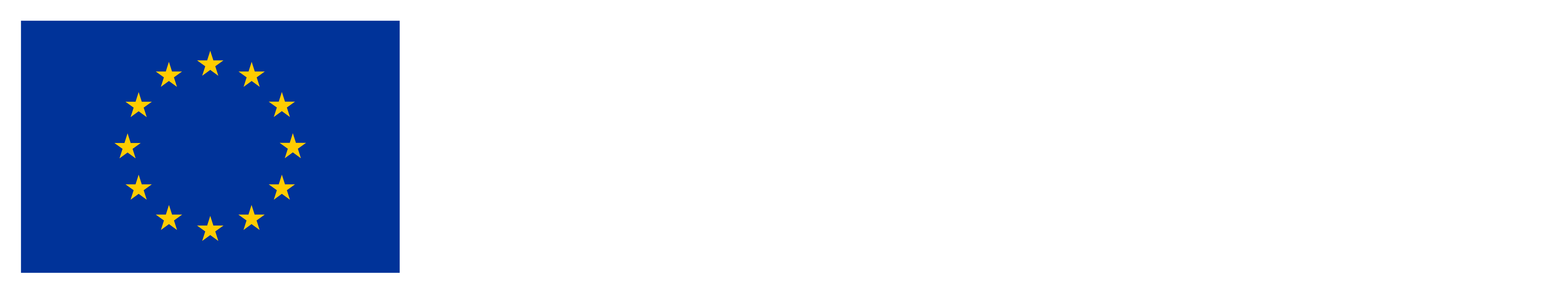 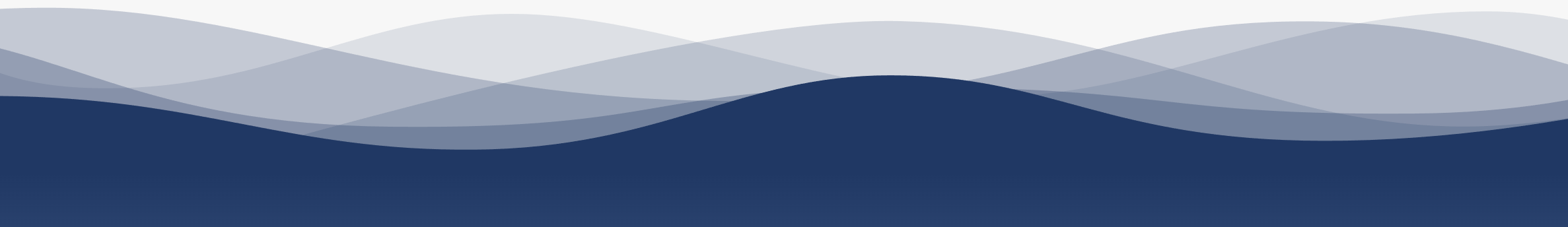 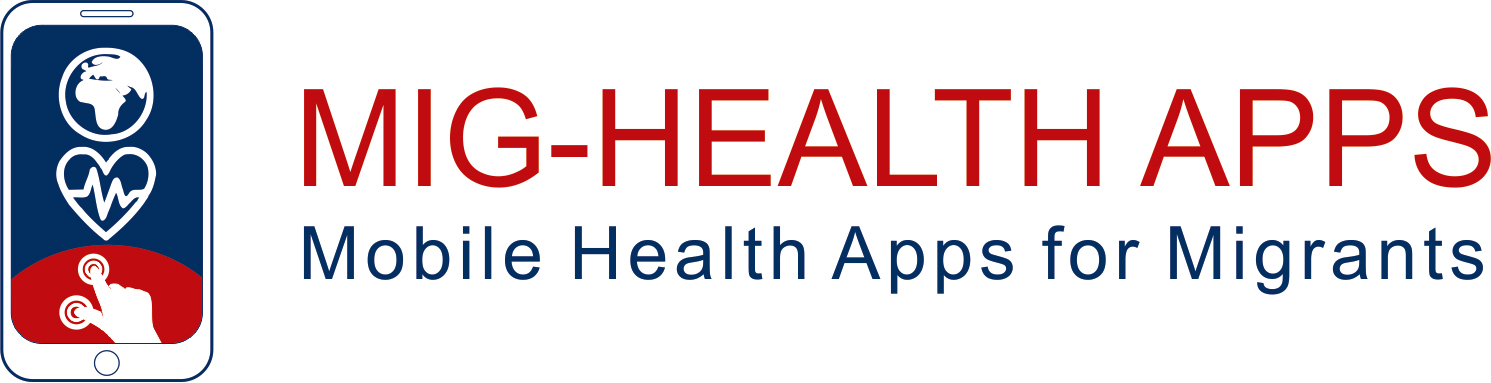 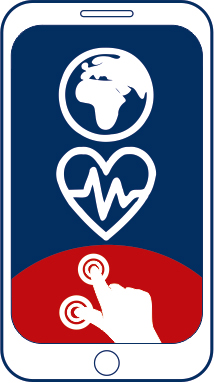 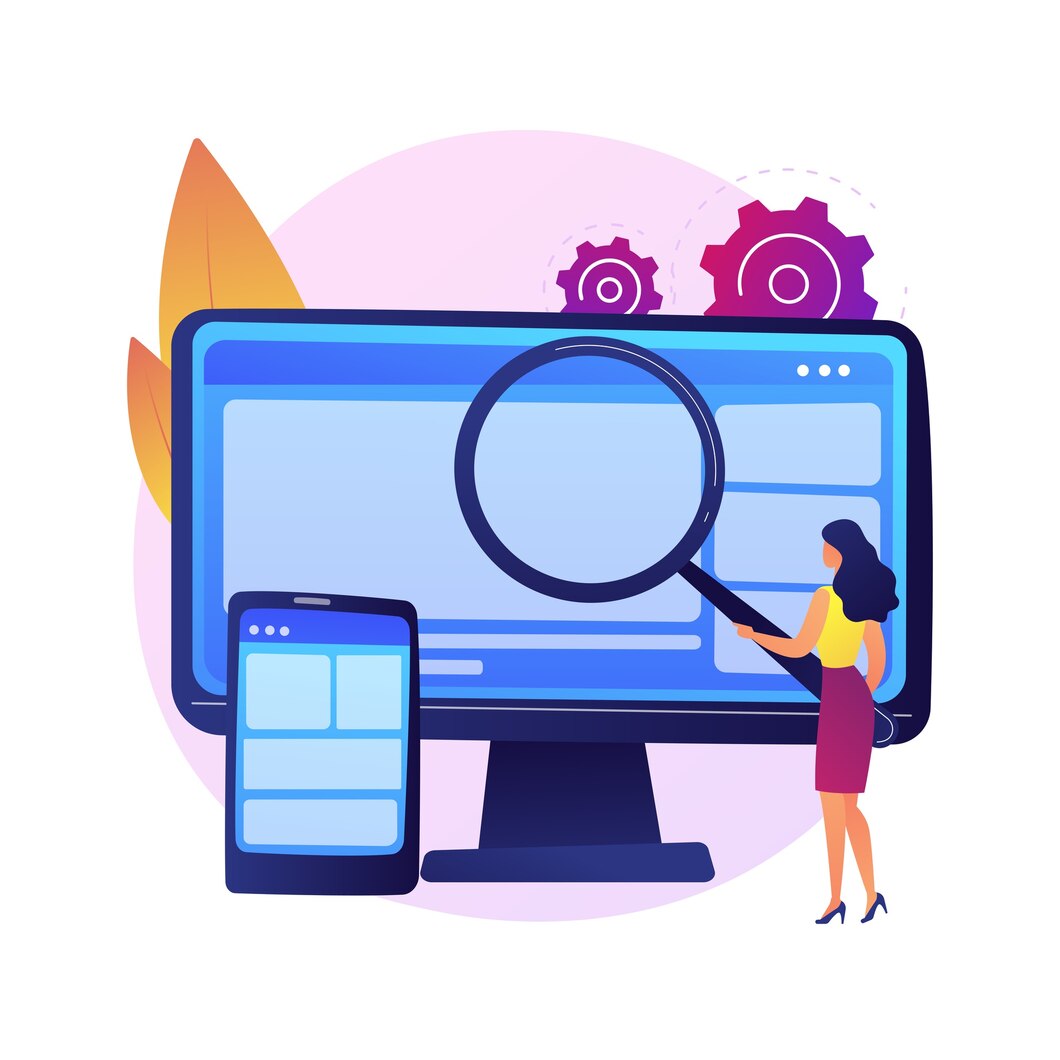 2  
Πώς να αναζητήσετε και να επιλέξετε εφαρμογές υγείας;
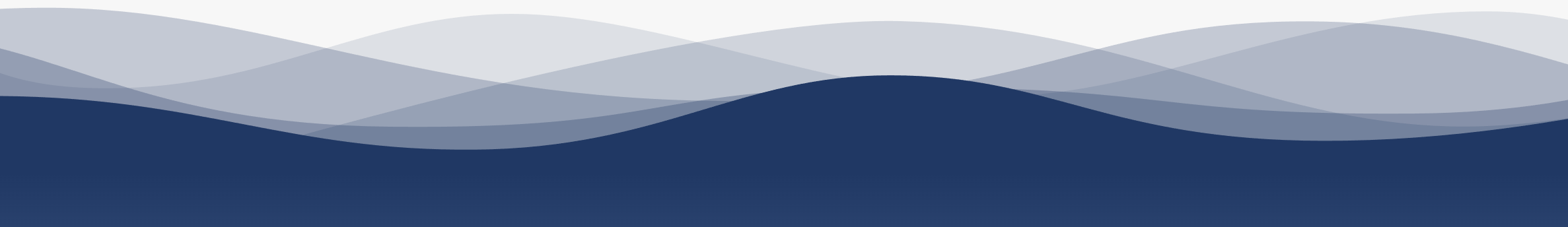 Εταίροι
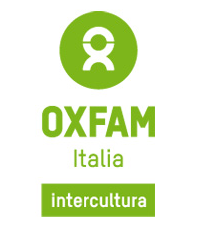 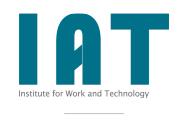 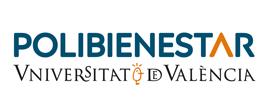 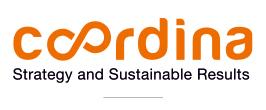 WESTFALISCHE HOCHSCHULE GELSENKIRCHEN,BOCHOLT, RECKLINGHAUSEN
GELSENKIRCHEN, GERMANY
www.w-hs.de
COORDINA ORGANIZACIÓN DE EMPRESAS YRECURSOS HUMANOS, S.L.
VALENCIA, SPAIN
coordina-oerh.com
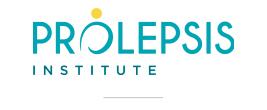 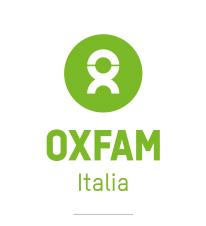 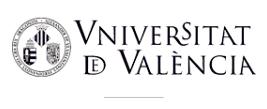 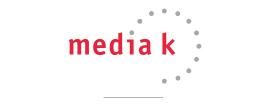 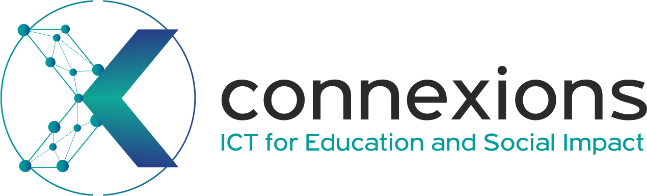 CONNEXIONS
ATHENS, GREECE
www.connexions.gr
PROLEPSIS
ATHENS, GREECEwww.prolepsis.gr
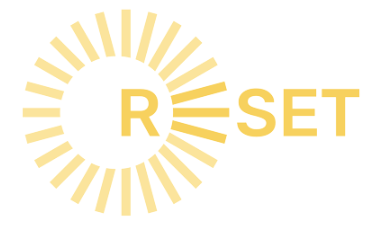 UNIVERSITAT DE VALENCIA
VALENCIA, SPAIN
www.uv.es
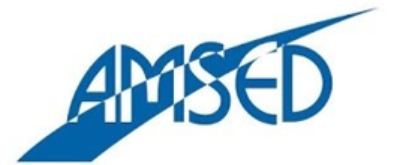 media k GmbH
Bad Mergentheim, GERMANY
www.media-k.eu
OXFAM ITALIA INTERCULTURA
AREZZO, ITALY
www.oxfamitalia.org/
RESET
CYPRUS
www.resetcy.com
AMSED
STRASBOURG, FRANCE
www.amsed.fr
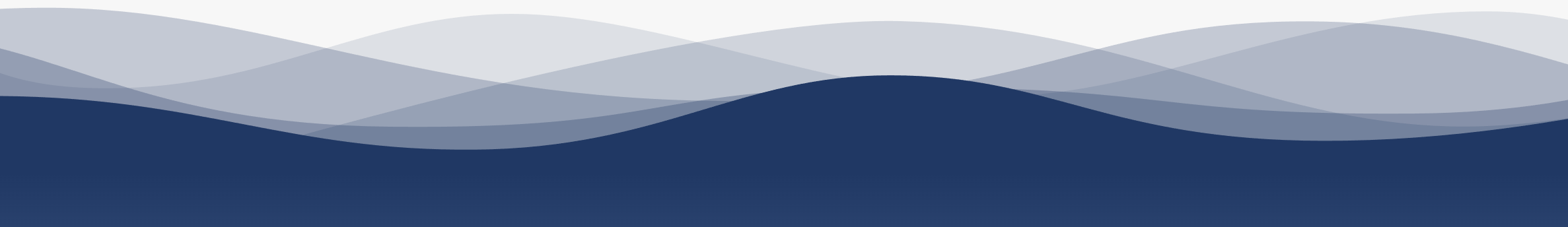 Διδακτική Συνεδρία: Περιεχόμενο
1. Γιατί υπάρχουν κριτήρια αναζήτησης για τις εφαρμογές υγείας;
2. Τυπικοί τομείς και είδη εφαρμογών υγείας
3. Πού και πώς να αναζητήσετε εφαρμογές υγείας;
4. Κριτήρια για την εύρεση καλών και αξιόπιστων εφαρμογών υγείας
5. Συζήτηση και αξιολόγηση
Πώς να αναζητήσετε και να επιλέξετε εφαρμογές υγείας;
2
Στόχοι
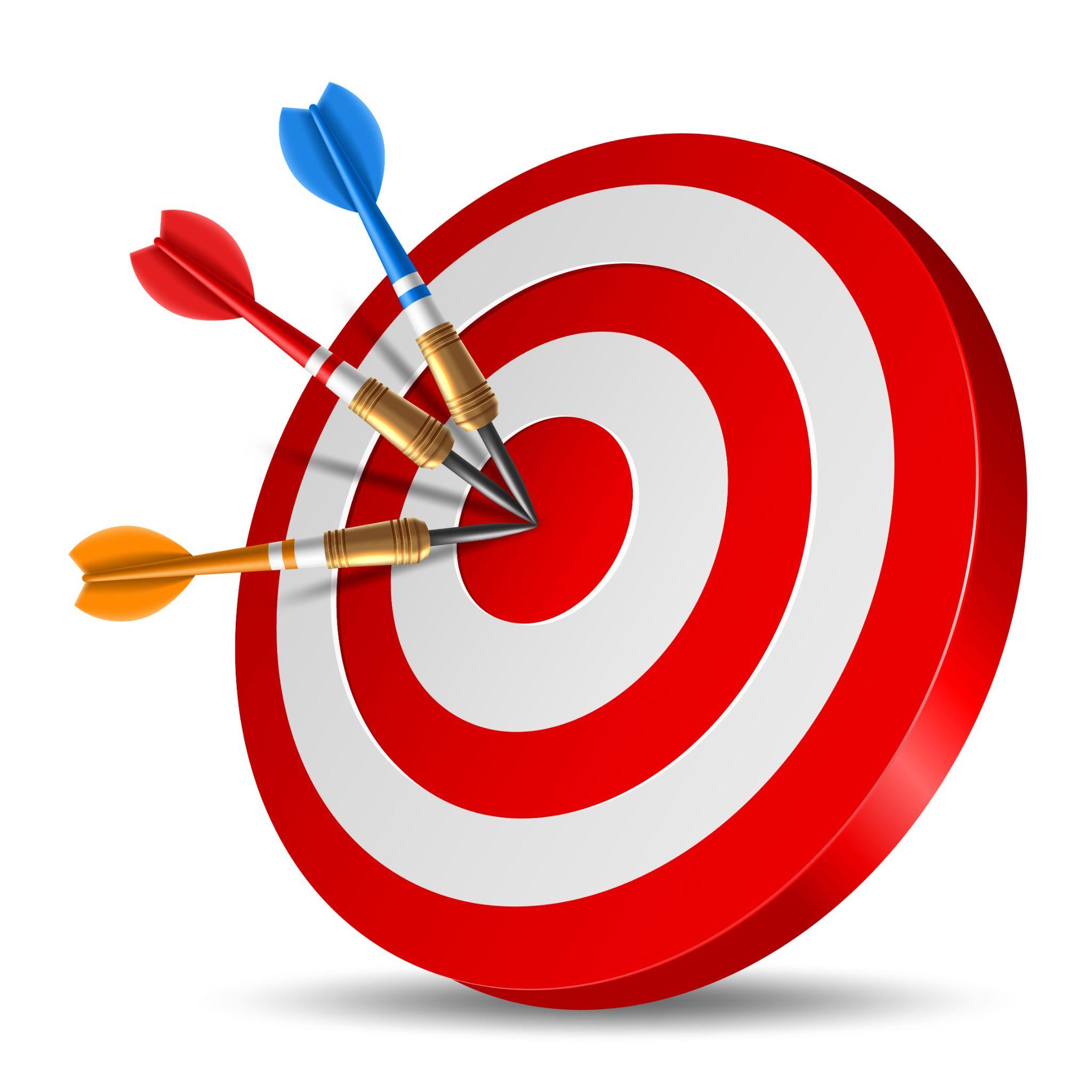 Παροχή στους συμμετέχοντες γνώσεων σχετικά με τον τρόπο αναζήτησης εφαρμογών υγείας και εύρεσης αυτού που αναζητούν.
Παροχή κριτηρίων στους συμμετέχοντες για την επιλογή αξιόπιστων εφαρμογών υγείας, ειδικά επειδή τα δεδομένα υγείας είναι ιδιαίτερα ευαίσθητα δεδομένα.
Παροχή γενικών πληροφοριών και δεξιοτήτων σε αυτόν τον τομέα που μπορούν να είναι χρήσιμες σε όλους.
Πηγή: Πηγή:  nuraghies on Freepik
Πώς να αναζητήσετε και να επιλέξετε εφαρμογές υγείας;
2
Δεξιότητες
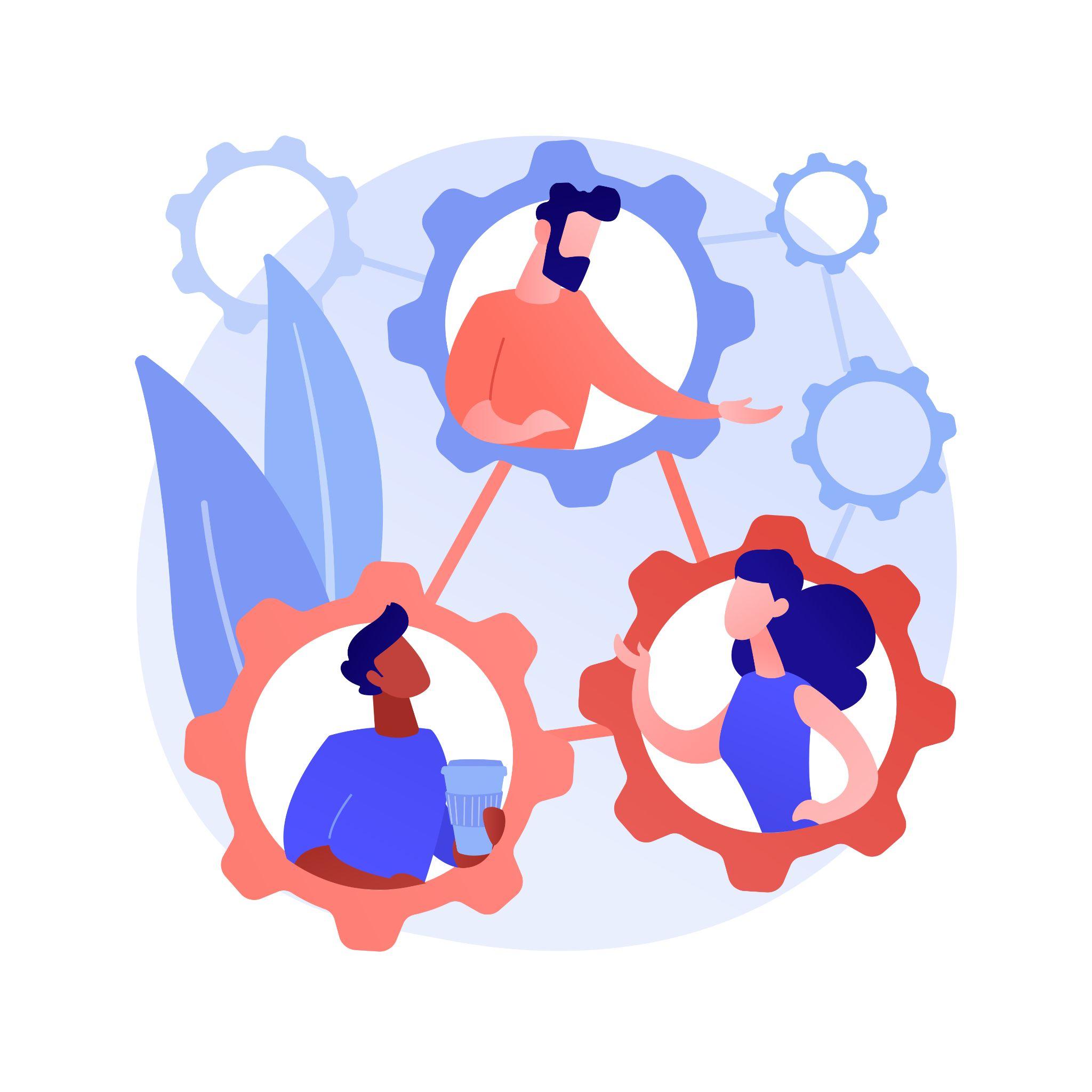 Οι εκπαιδευόμενοι θα μπορούν να αναζητούν εφαρμογές υγείας, οι οποίες είναι πιο σχετικές με αυτούς.
Οι εκπαιδευόμενοι θα μπορούν να επιλέγουν αξιόπιστες και σχετικές εφαρμογές υγείας.
Πηγή:  vectorjuice on Freepik
Πώς να αναζητήσετε και να επιλέξετε εφαρμογές υγείας;
2
Γενικές πληροφορίες – αναφορικά με τους μετανάστες
Οι μετανάστες, όπως όλοι οι άλλοι, είναι μια ετερογενής ομάδα με διαφορετικά επίπεδα πρόσβασης και εμπειρίας με smartphones και εφαρμογές. Ακόμη και με εμπειρία, δεν σκέφτονται όλοι τη διαδικασία επιλογής και επιλογής εφαρμογών. Καθώς θέλουμε να προωθήσουμε τη χρήση εφαρμογών υγείας ως πρόσθετου και συμπληρωματικού εργαλείου σε διάφορους τομείς υγείας, είναι σημαντικό να επιτευχθεί κοινή γνώση και κατανόηση σχετικά με την αναζήτηση και την επιλογή εφαρμογών.
2.1.1Γιατί υπάρχουν κριτήρια αναζήτησης για τις εφαρμογές υγείας;
Εισαγωγή
Η χρήση των εφαρμογών υγείας γίνεται όλο και πιο διαδεδομένη μέρα με τη μέρα.
Ωστόσο, σε αντίθεση με τη λήψη μιας θεραπείας από γιατρό, η αποτελεσματικότητα και η ειλικρίνεια μιας εφαρμογής υγείας σε πολλές περιπτώσεις δεν επαληθεύεται επιστημονικά ούτε επικυρώνεται με κανέναν τρόπο.
Ως εκ τούτου, η ενδυνάμωση των χρηστών ώστε να είναι σε θέση να κάνουν διάκριση μεταξύ «καλών» και «κακών» εφαρμογών υγείας γίνεται ακόμη πιο σημαντική.
2.1.1 Γιατί υπάρχουν κριτήρια αναζήτησης για τις εφαρμογές υγείας;
Ανταλλαγή ιδεών
Ποιους κινδύνους μπορείτε να σκεφτείτε όταν χρησιμοποιείτε εφαρμογές υγείας;
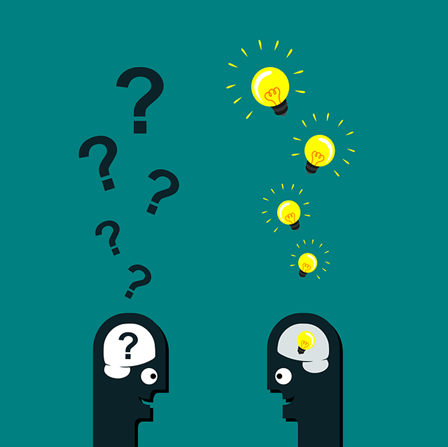 Πηγή| Άδεια Pixabay
2.1.1 Γιατί υπάρχουν κριτήρια αναζήτησης για τις εφαρμογές υγείας;
(Παρά)πληροφόρηση
Οι εφαρμογές ενδέχεται να περιέχουν ψευδείς ισχυρισμούς υγείας
Οι εφαρμογές ενδέχεται να υποκρύπτουν κακές ή ακόμα και εσφαλμένες πληροφορίες
Η (παρα)πληροφόρηση από μία εφαρμογή θα μπορούσε να οδηγήσει σε εσφαλμένη αξιολόγηση μιας νόσου, καθώς και σε λανθασμένες θεραπείες, κακή λήψη αποφάσεων γενικά και σε δυσμενείς επιπτώσεις στην υγεία.
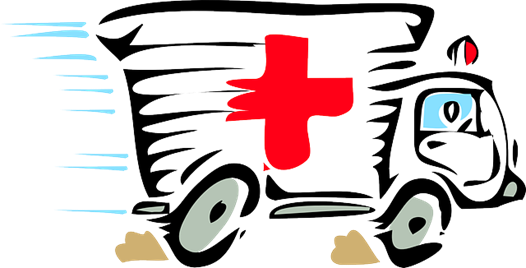 Πηγή| Άδεια Pixabay
2.1.1 Γιατί υπάρχουν κριτήρια αναζήτησης για τις εφαρμογές υγείας;
Κακή σχεδίαση εφαρμογής
Ο κακός σχεδιασμός εφαρμογών, όπως ένα άβολο περιβάλλον εργασίας χρήστη, μπορεί να οδηγήσει σε σπάνια χρήση και χαμηλότερη συμμόρφωση στη θεραπεία όταν χρησιμοποιείται επιπλέον μιας θεραπείας
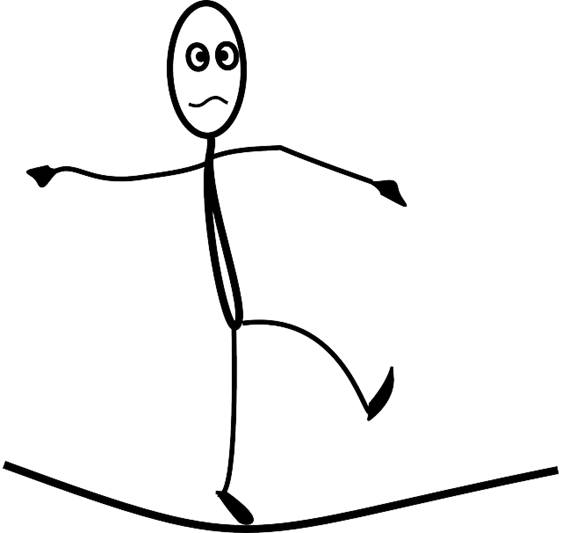 Πηγή| Άδεια Pixabay
2.1.1 Γιατί υπάρχουν κριτήρια αναζήτησης για τις εφαρμογές υγείας;
Προστασία ευαίσθητων προσωπικών δεδομένων
Οι εφαρμογές υγείας ενδέχεται να απαιτούν προσωπικά δεδομένα προκειμένου να χρησιμοποιηθούν και να λειτουργήσουν σωστά. 
Αυτό μπορεί σε πολλές περιπτώσεις να είναι προβληματικό, καθώς οι εφαρμογές υγείας είναι συχνά δωρεάν και, ως εκ τούτου, βασίζονται σε άλλες μεθόδους χρηματοδότησης, όπως η κοινή χρήση προσωπικών δεδομένων χρηστών για διαφημιστικούς σκοπούς με πλατφόρμες κοινωνικών μέσων όπως το Facebook ή το Instagram. 
Επίσης, τα χαμηλά πρότυπα προστασίας δεδομένων ενδέχεται να αυξήσουν τον κίνδυνο διαρροής δεδομένων πληροφοριών για την υγεία και να προκαλέσουν ανεπανόρθωτη ζημία στους χρήστες τους.
2.1.2Τυπικοί τομείς εφαρμογών υγείας και γνωστές εφαρμογές
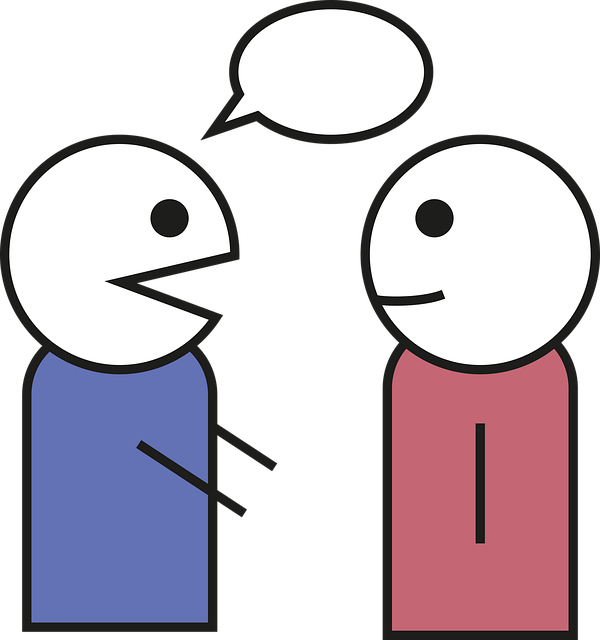 Ας μοιραστούμε την εμπειρία μας
Όταν σκέφτεστε τη δική σας εμπειρία με τις εφαρμογές υγείας, υπάρχουν κάποιες που χρησιμοποιείτε αυτήν τη στιγμή ή έχετε χρησιμοποιήσει στο παρελθόν;
Ποιες εφαρμογές υγείας μπορείτε να σκεφτείτε;
Πηγή | Άδεια Pixabay
2.1.2 Τυπικές κατηγορίες και εφαρμογές υγείας
Παραδείγματα εφαρμογών υγείας: Τρέξιμο και τζόκινγκ, Παρακολούθηση τρεξίματος
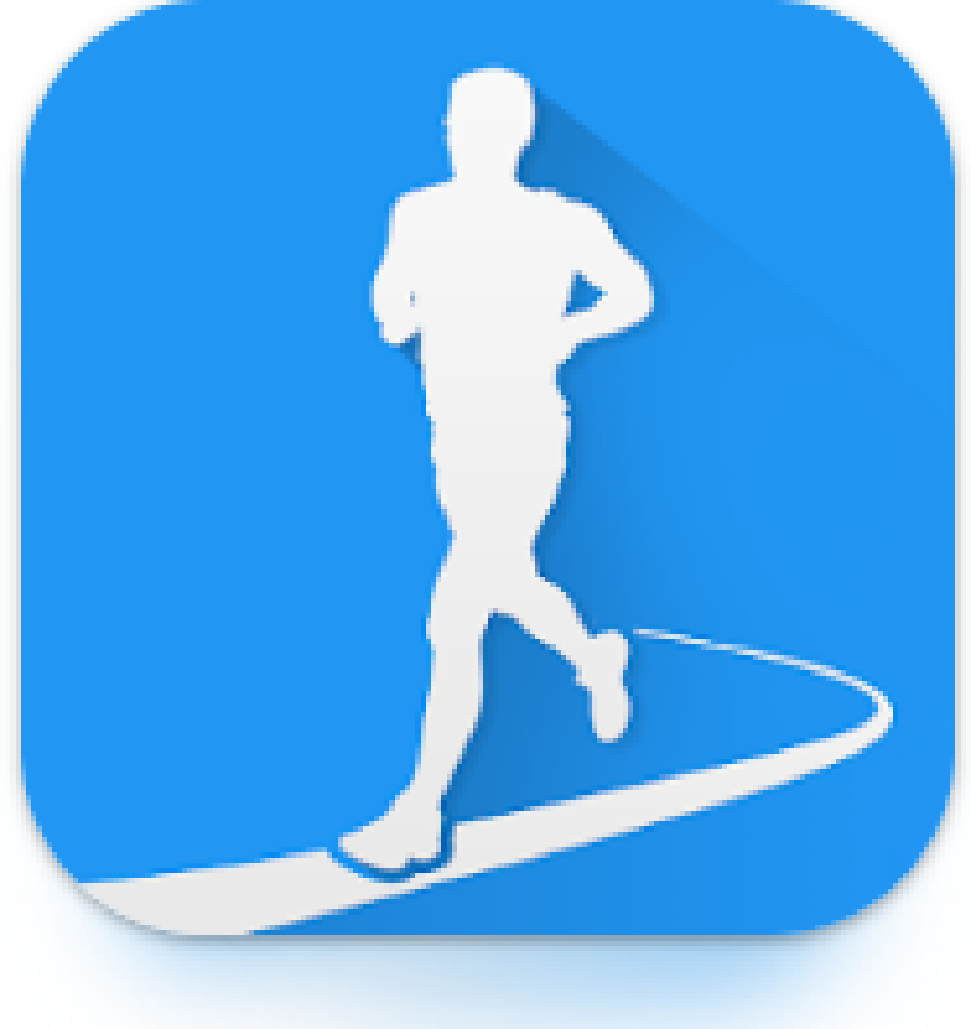 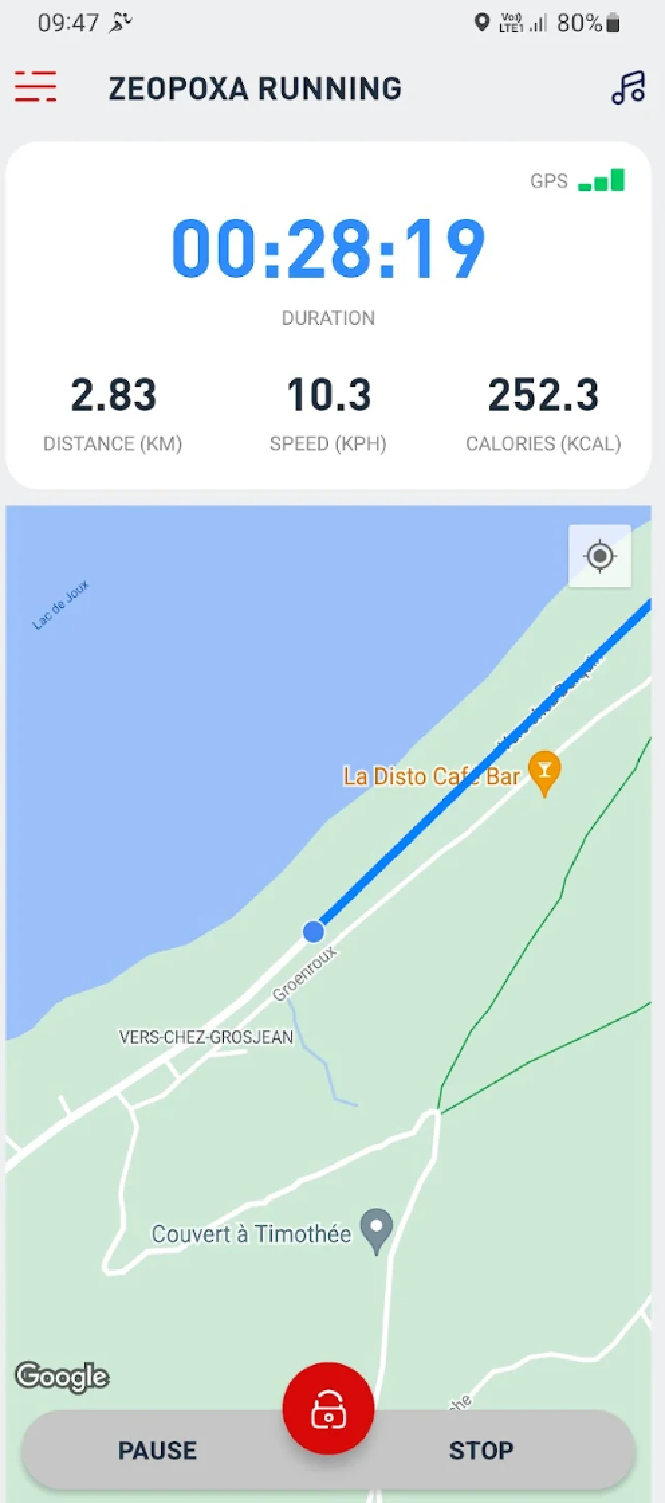 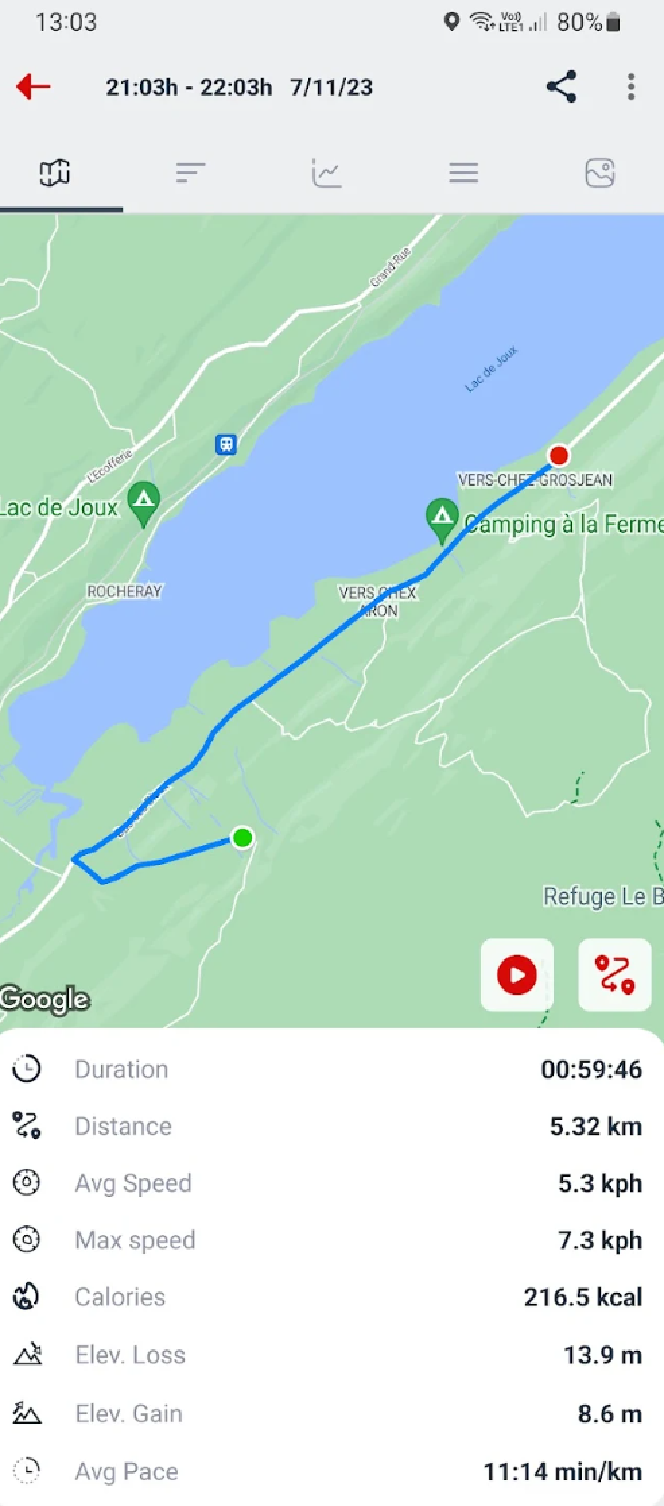 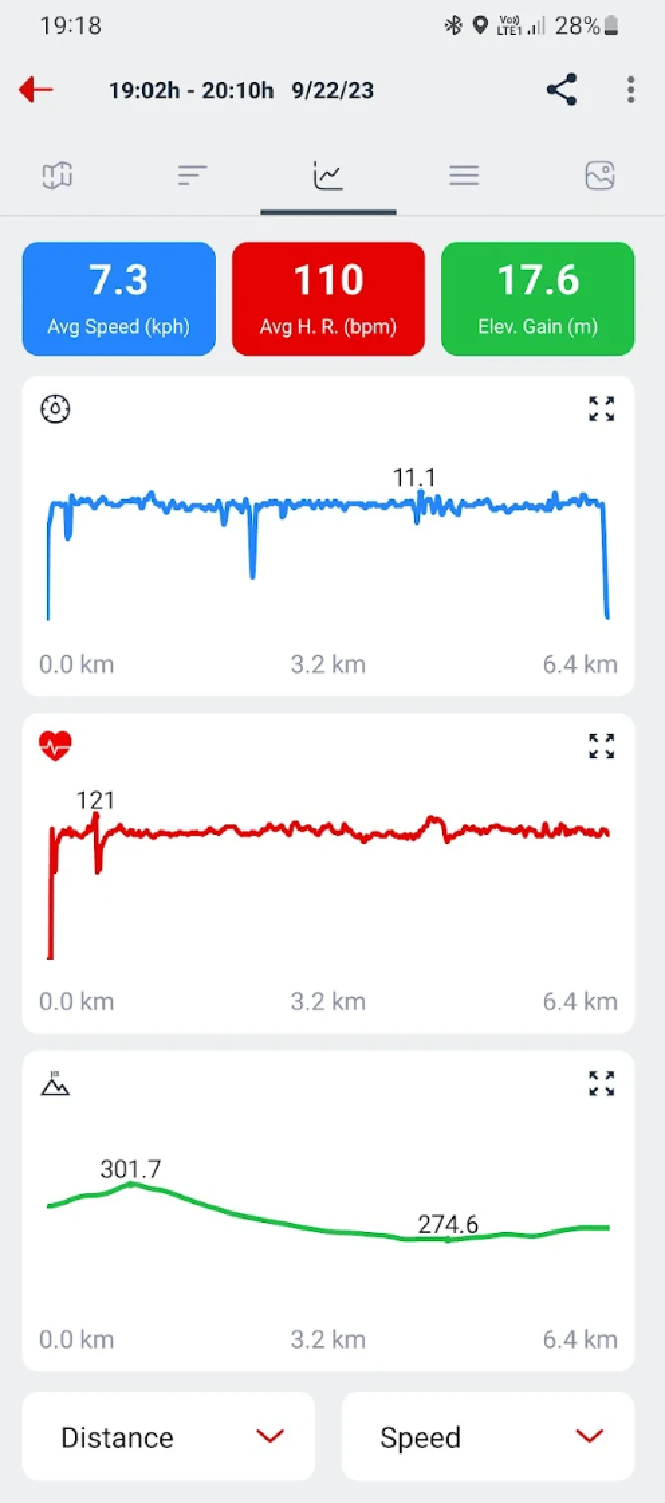 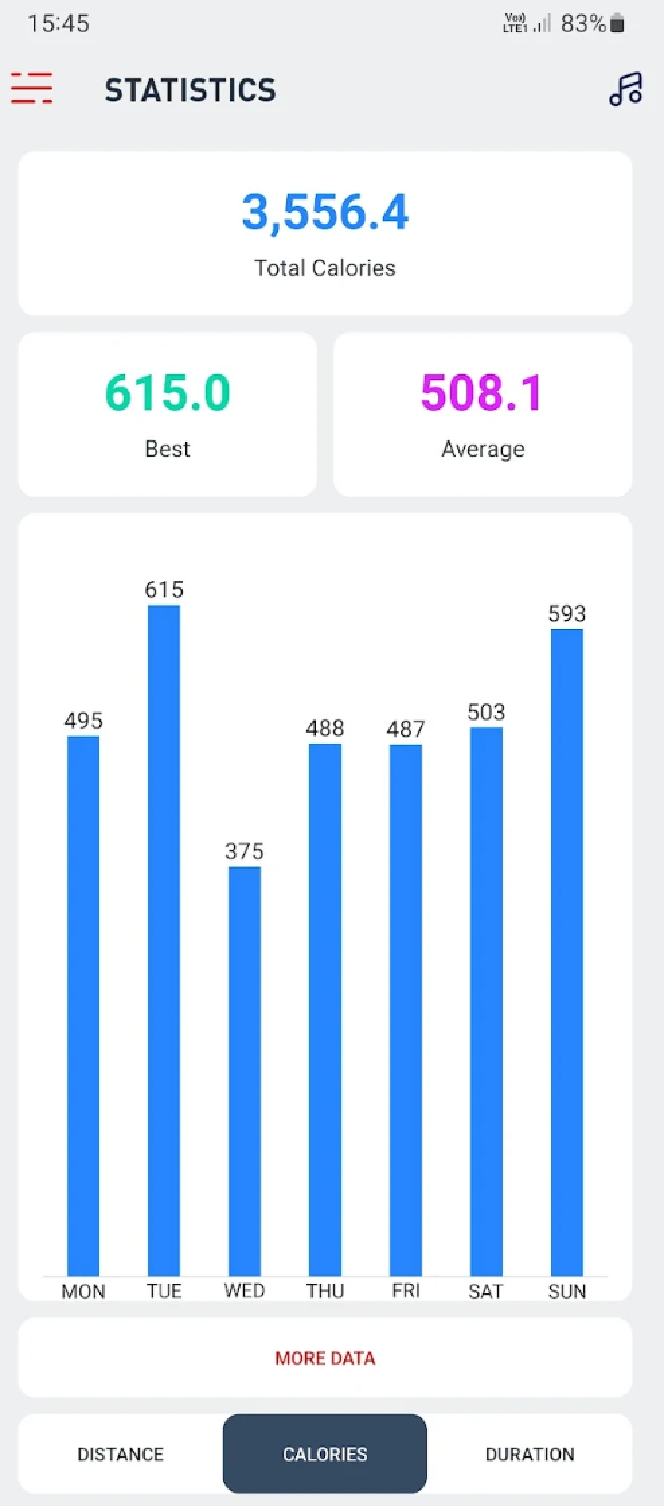 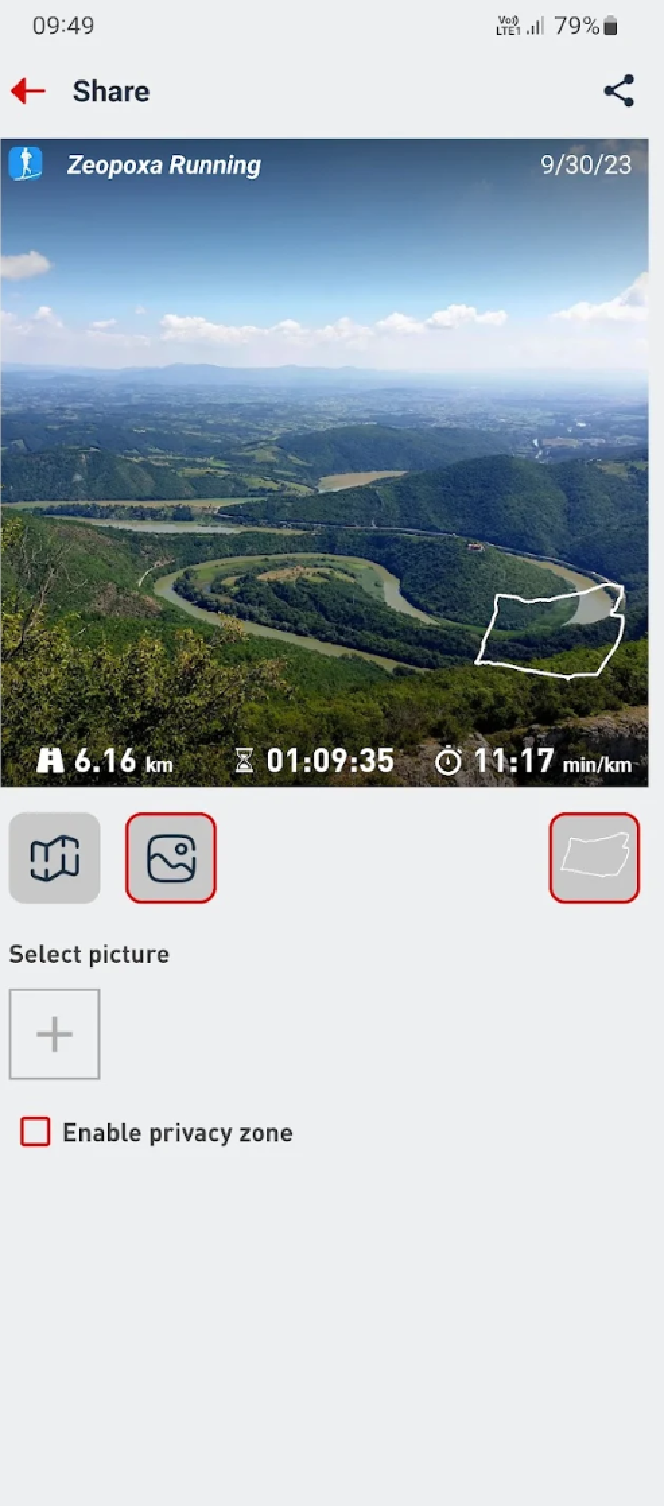 Πηγή: Google Play Store - Zeopoxa
2.1.2 Τυπικές κατηγορίες και εφαρμογές υγείας
Παραδείγματα εφαρμογών υγείας: NeuroNation - Εκπαίδευση εγκεφάλου
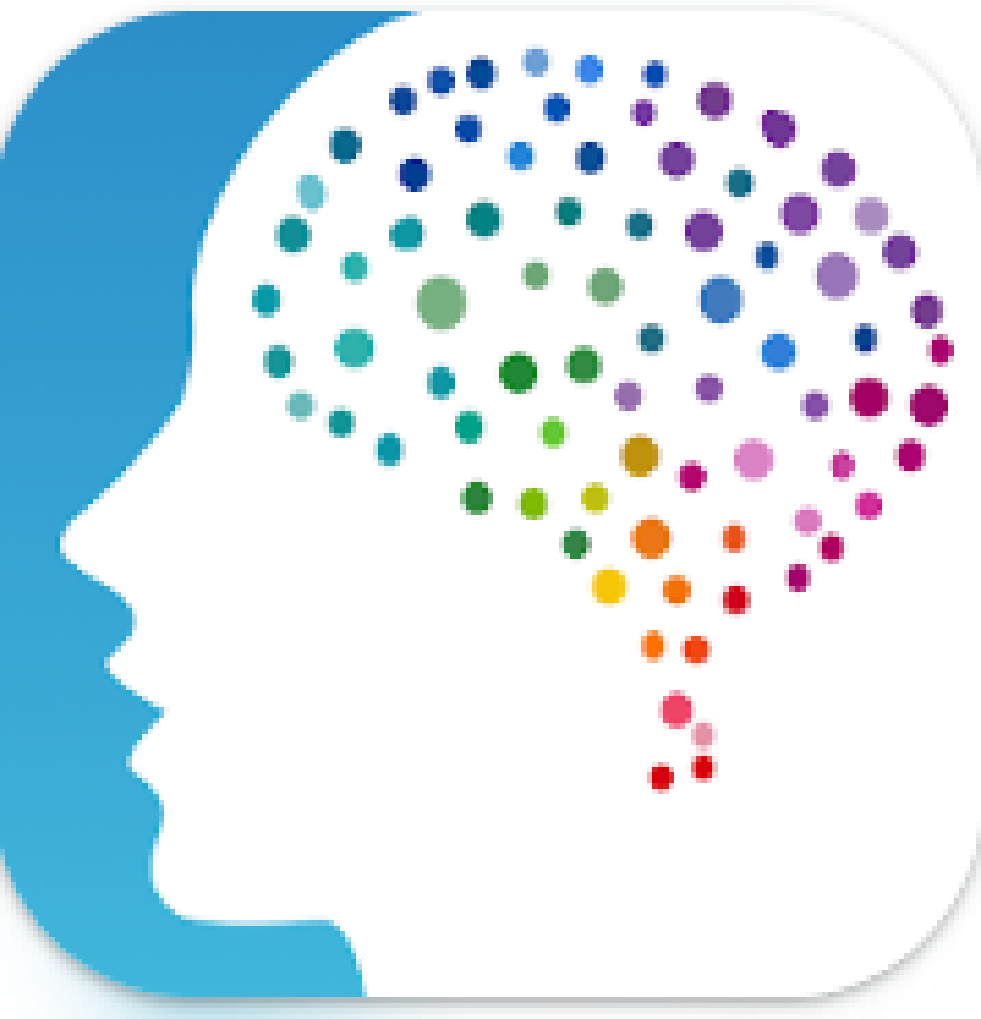 https://www.youtube.com/watch?v=8zyLk8PY03I
Πατωντας τον σύνδεσμο αποδέχεστε τους όρους ιδιωτικότητας του YouTube.
Μάθετε περισσότερα
πηγή: Google Play Store - NeuroNation
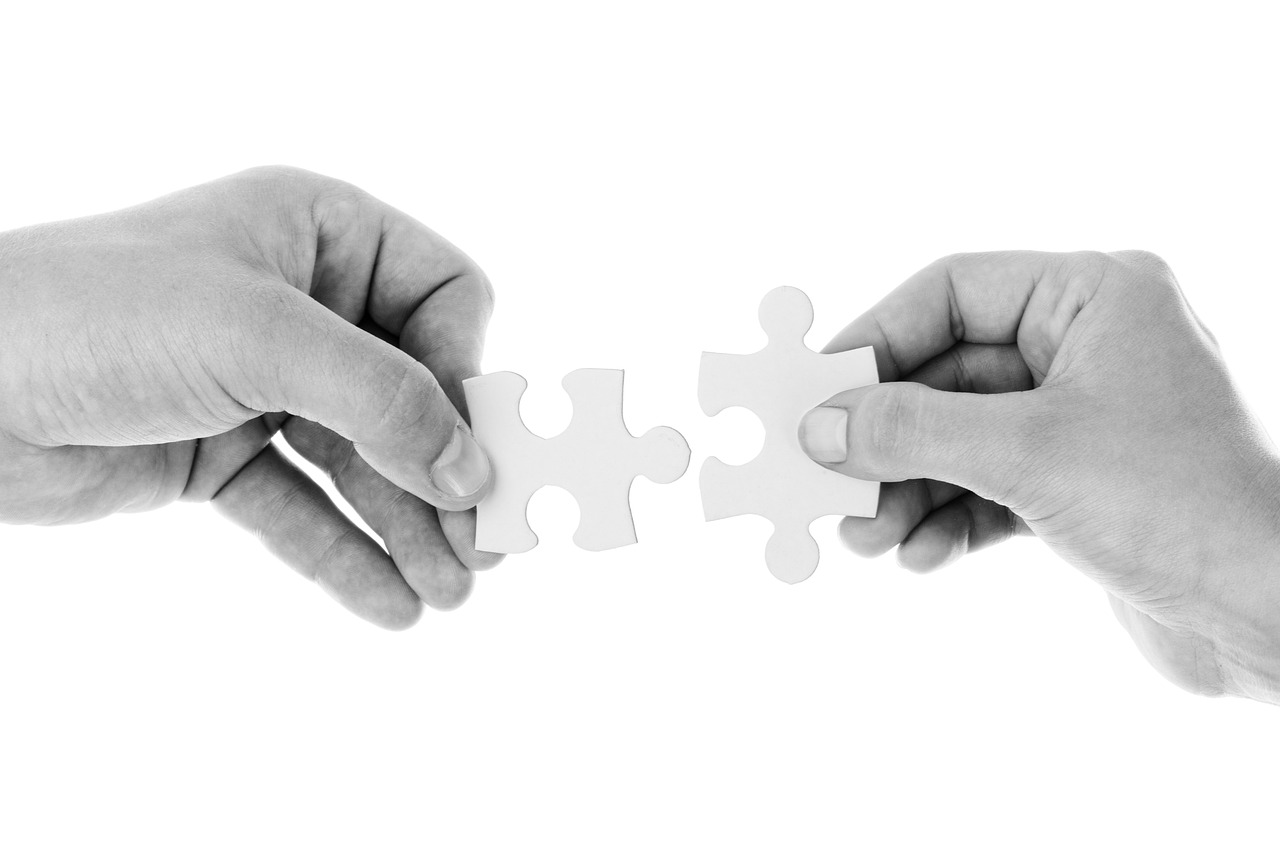 Πηγή| Άδεια Pixabay
2.1.2 Τυπικές κατηγορίες και εφαρμογές υγείας
Ανταλλαγή ιδεών
Ας ρίξουμε μια ευρύτερη ματιά.
Ποιους διαφορετικούς τομείς εφαρμογών υγείας μπορείτε να σκεφτείτε;
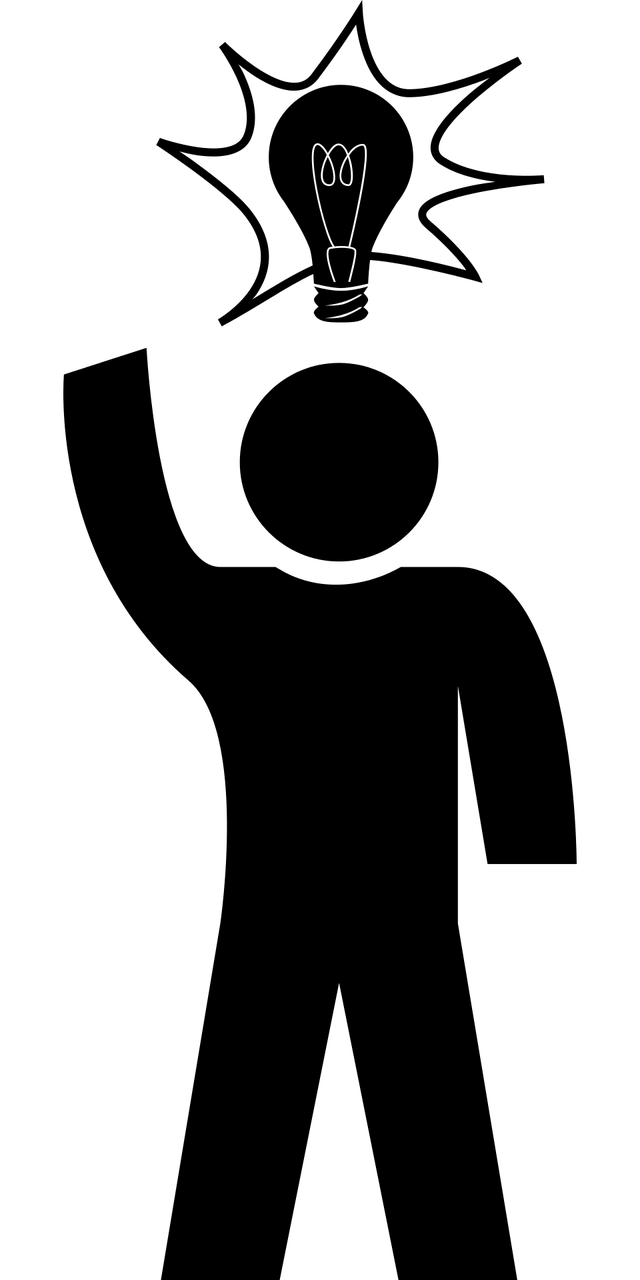 Πηγή| Άδεια Pixabay
2.1.2 Τυπικές κατηγορίες και εφαρμογές υγείας
Παραδείγματα
Βηματόμετρο και παρακολούθηση δραστηριότητας Γυμναστική και φυσική κατάστασηΔίαιτα και διατροφήΨυχική και γνωστική υγείαΕφαρμογές διαχείρισης Medicare (ραντεβού και αρχεία υγείας)Διαχείριση χρόνιων παθήσεων
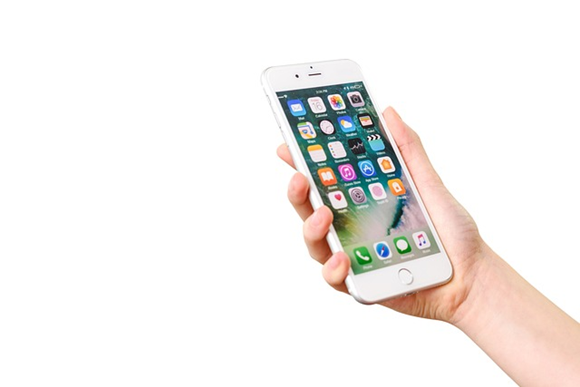 Πηγή| Άδεια Pixabay
2.1.2 Τυπικές κατηγορίες και εφαρμογές υγείας
Βηματόμετρο και παρακολούθηση δραστηριότητας
Παρακολουθήστε τα βήματά σαςΟρίστε καθημερινούς στόχους  Προώθηση μηνυμάτων για να σας υπενθυμίζουνε το ημερήσιο όριό σαςΚίνητρα με απεικόνιση της προόδου Βελτίωση των παραμέτρων υγείας
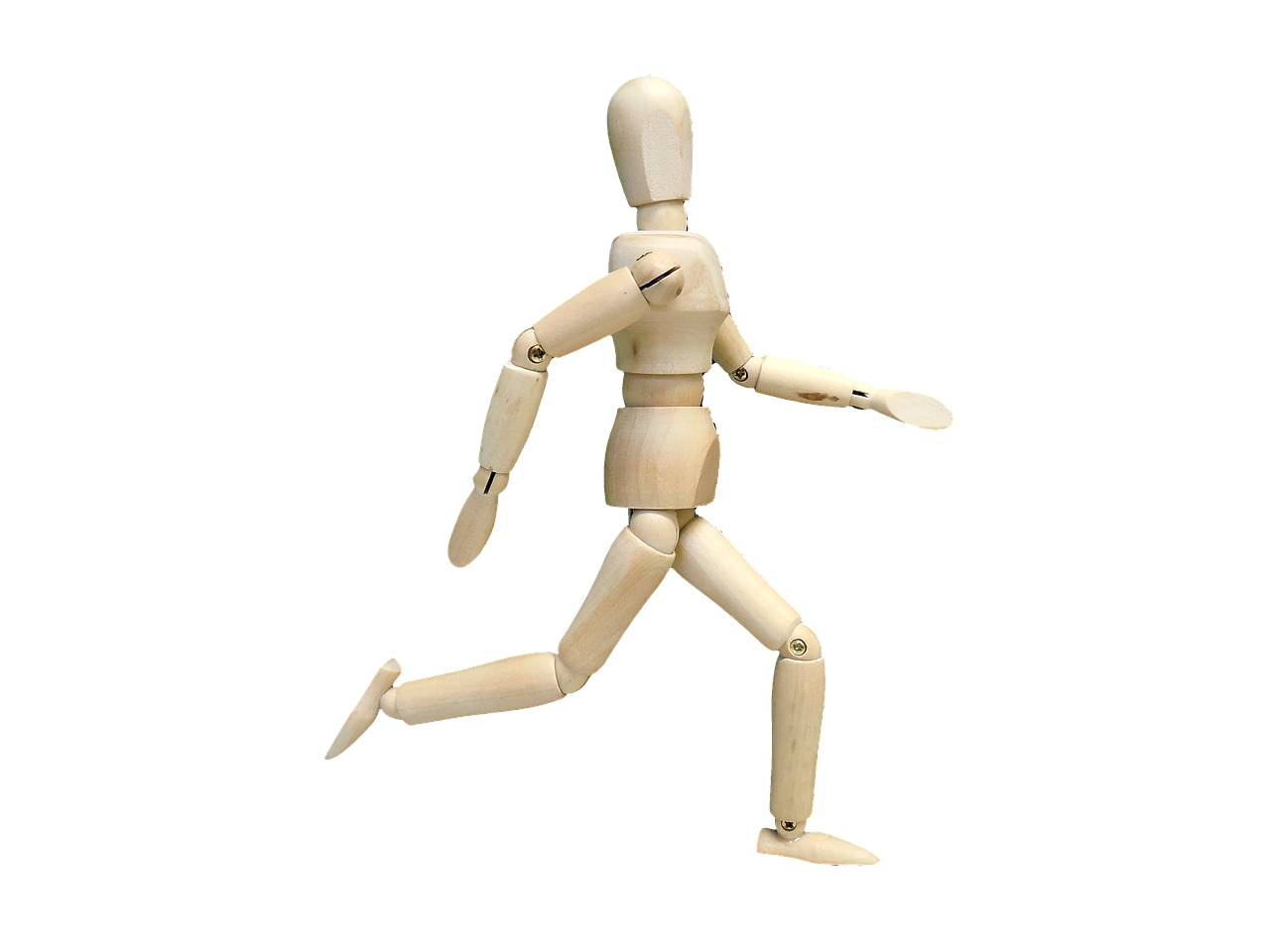 Πηγή| Άδεια Pixabay
2.1.2 Τυπικές κατηγορίες και εφαρμογές υγείας
Δίαιτα και διατροφή
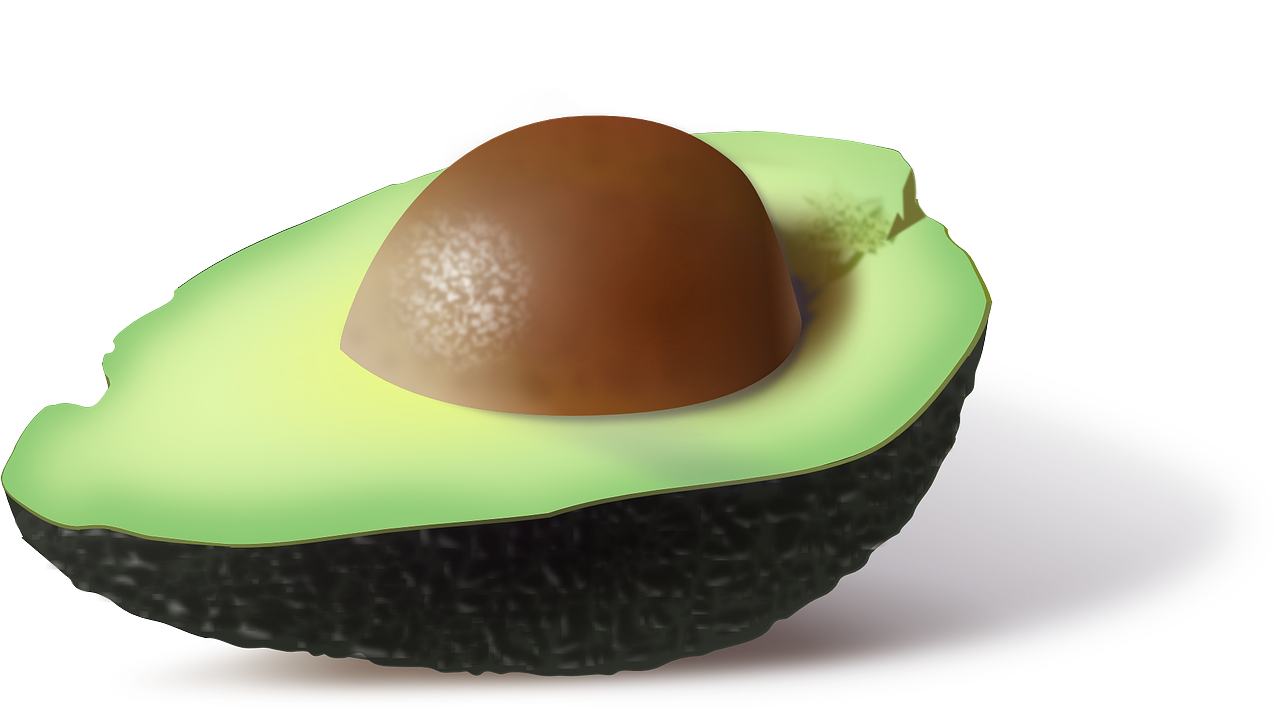 Παρακολούθηση διατροφής και θερμίδων με σάρωση κωδικούΣχέδια γευμάτων και συνταγές με βάση τις προτιμήσεις σαςΦόρουμ για υποστήριξη και κίνητρα
Πηγή| Άδεια Pixabay
2.1.3Πού και πώς να αναζητήσετε εφαρμογές υγείας;
Καταστήματα εφαρμογών
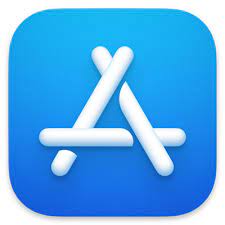 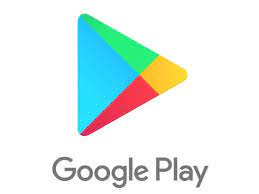 Google Play Store (Android)
App Store (Apple)
Πηγή: Apple App Store; Google Play Store
2.1.3 Πού και πώς να αναζητήσετε εφαρμογές υγείας;
Πώς να βρείτε μια εφαρμογή που είναι κατάλληλη για εσάς!
Είναι τα κορυφαία αποτελέσματά σας με χορηγούμενο περιεχόμενο;Μην ξεγελιέστε από τοποθετήσεις προϊόντων στα αποτελέσματα αναζήτησής σας!Ελέγξτε για την ετικέτα "διαφήμιση" στα αποτελέσματα αναζήτησής σας και αποφύγετε αυτές τις επισκέψεις!
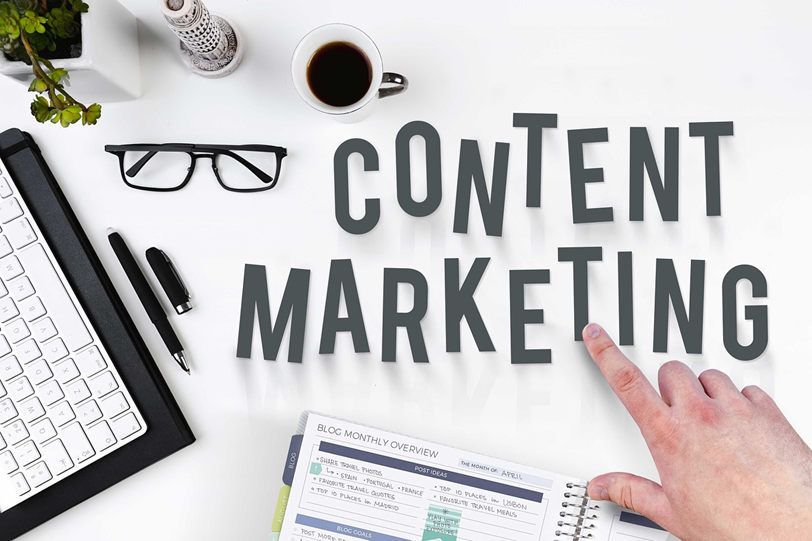 Πηγή| Άδεια Pixabay
2.1.3 Πού και πώς να αναζητήσετε εφαρμογές υγείας;
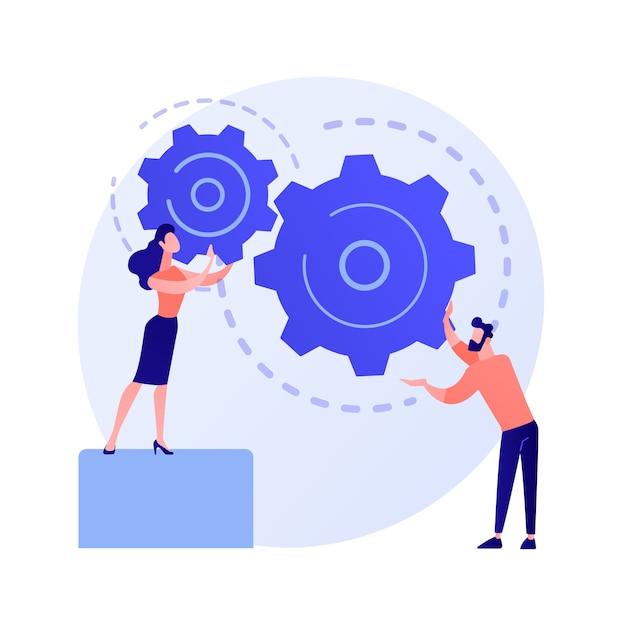 Δραστηριότητα
Τώρα είναι η σειρά σας: ποιες εφαρμογές υγείας μπορείτε να βρείτε στους αναγνωρισμένους τομείς υγείας;Κρατήστε σημειώσεις, θα επανέλθουμε στα ευρήματά σας στο τέλος της συνεδρίας!
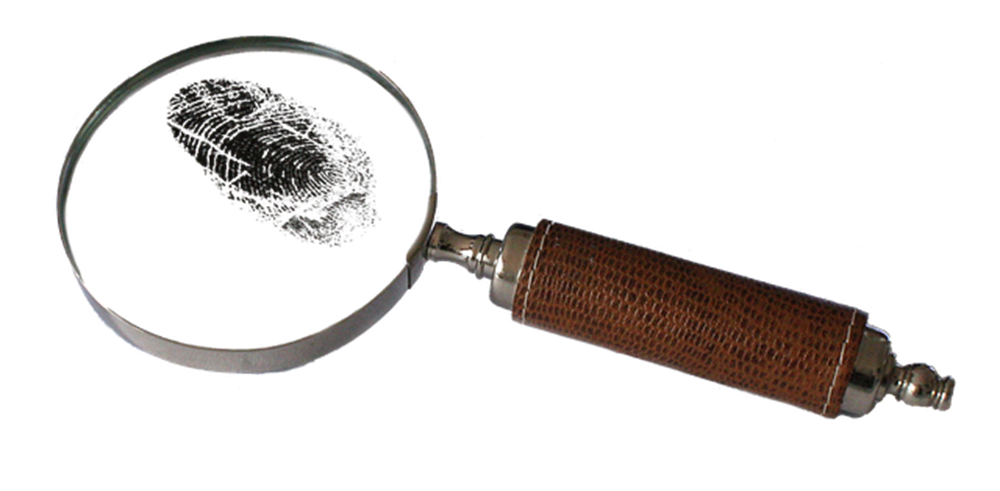 Πηγή:  vectorjuice on Freepik
Πηγή| Άδεια Pixabay
2.1.4Κριτήρια για την εύρεση καλών και αξιόπιστων εφαρμογών υγείας
Ανταλλαγή ιδεών:
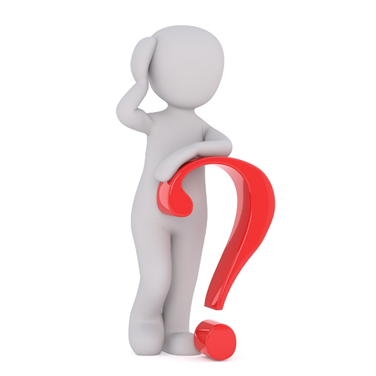 Ποια κριτήρια μπορείτε να σκεφτείτε για να βρείτε καλές και αξιόπιστες εφαρμογές υγείας;
Πηγή | Άδεια Pixabay
2.1.4 Κριτήρια για την εύρεση καλών και αξιόπιστων εφαρμογών υγείας
Λίστα ελέγχου: Ελέγξτε αν μια εφαρμογή μπορεί να είναι αξιόπιστη και ασφαλής στη χρήση (1)
Ελέγξτε για τους προγραμματιστές της εφαρμογήςΈχουν σχεδιάσει άλλες εφαρμογές υγείας στο παρελθόν;Πόσο καιρό αναπτύσσουν εφαρμογές υγείας;Συμβουλεύτηκαν ή συνεργάστηκαν με επαγγελματίες υγείας κατά την ανάπτυξη αυτής της εφαρμογής;
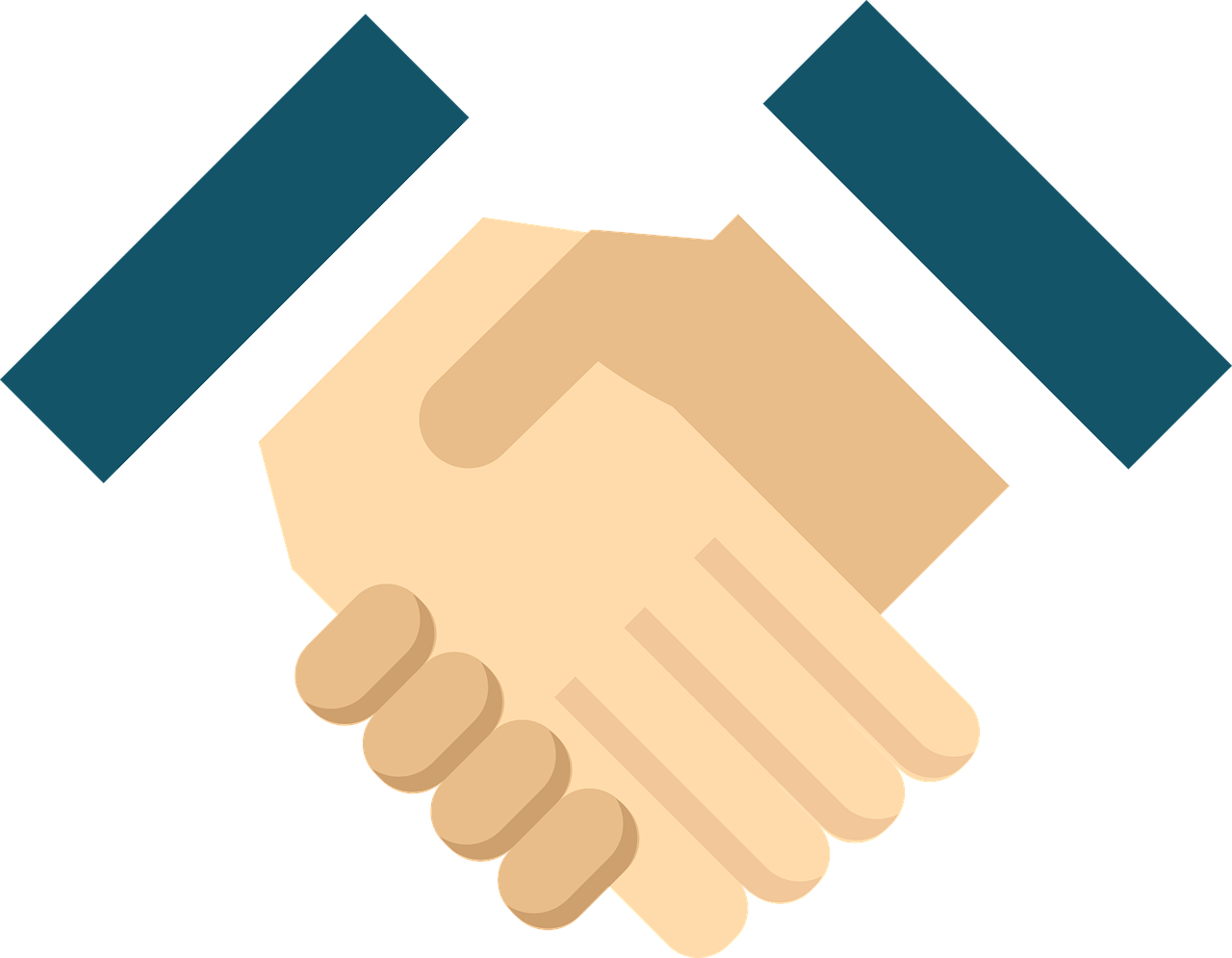 Πηγή| Άδεια Pixabay
2.1.4 Κριτήρια για την εύρεση καλών και αξιόπιστων εφαρμογών υγείας
Λίστα ελέγχου: Ελέγξτε αν μια εφαρμογή μπορεί να είναι αξιόπιστη και ασφαλής στη χρήση (2)
Υπάρχουν αξιόπιστα νοσοκομεία ή οργανισμοί υγείας που υποστηρίζουν την εφαρμογή;Υποψιαστείτε εάν μια εφαρμογή υπόσχεται εξαιρετικά αποτελέσματα σε σύντομο χρονικό διάστημαΜην αφήσετε τον εαυτό σας να ξεγελαστεί από ωραία γραφικά και εικονογραφήσεις
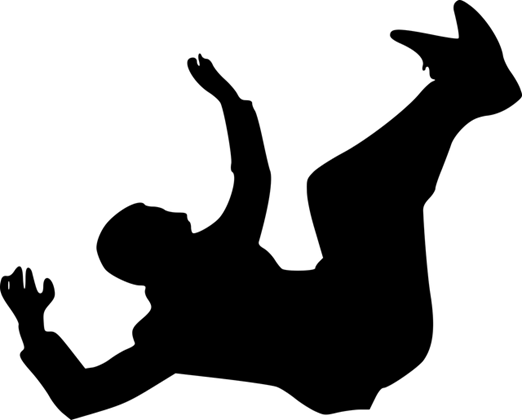 Πηγή| Άδεια Pixabay
2.1.4 Κριτήρια για την εύρεση καλών και αξιόπιστων εφαρμογών υγείας
Λίστα ελέγχου: Η αποτελεσματικότητα της εφαρμογής επικυρώνεται από ανεξάρτητο φορέα;
Ελέγξτε εάν η εφαρμογή έχει δοκιμαστεί και κριθεί επιτυχής μέσω μελέτης ή άλλου ανεξάρτητου και αξιόπιστου φορέα.Να είστε σκεπτικοί όταν τα μόνα δεδομένα σχετικά με την αποτελεσματικότητά του παρέχονται από την ίδια την εταιρεία.Ελέγξτε για κριτικές ή/και αναφορές εμπειρίας από άλλους χρήστες.
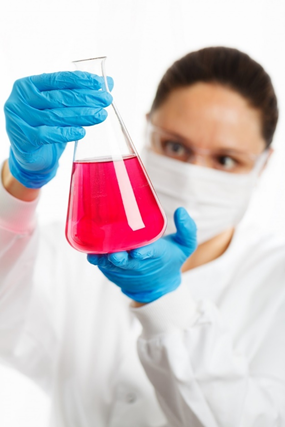 Πηγή| Άδεια Pixabay
2.1.4 Κριτήρια για την εύρεση καλών και αξιόπιστων εφαρμογών υγείας
Λίστα ελέγχου: Ελέγξτε για ζητήματα απορρήτου και ασφάλειας
Διαθέτει η εφαρμογή σαφείς οδηγίες προστασίας προσωπικών δεδομένων σχετικά με τον τρόπο αποθήκευσης και χρήσης των δεδομένων που κοινοποιούνται μέσω της εφαρμογής;Ζητά η εφαρμογή άδεια πρόσβασης σε άσχετες πληροφορίες που μπορούν να χρησιμοποιηθούν για διαφημιστικούς ή άλλους εμπορικούς σκοπούς;Απαιτεί η εφαρμογή τα στοιχεία της πιστωτικής σας κάρτας πριν τη χρησιμοποιήσετε;
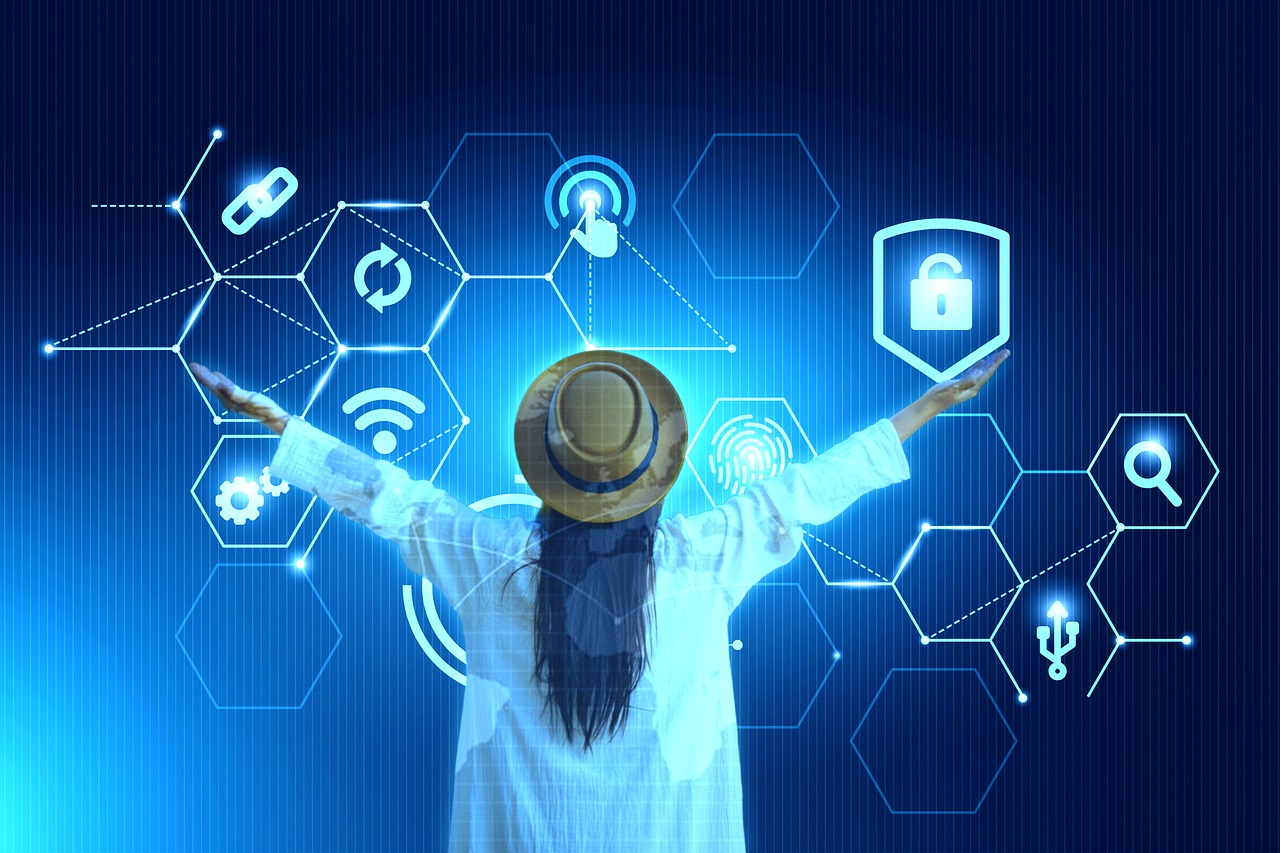 Πηγή| Άδεια Pixabay
2.1.4 Κριτήρια για την εύρεση καλών και αξιόπιστων εφαρμογών υγείας
Λίστα ελέγχου: Επιλέξτε εφαρμογές που χρησιμοποιούν στρατηγικές βάσει αποδεικτικών στοιχείων
Αυτό-παρακολούθησηΡύθμιση στόχουΥποδείξεις ή ειδοποιήσεις pushΑνταμοιβές κοινωνικής υποστήριξης
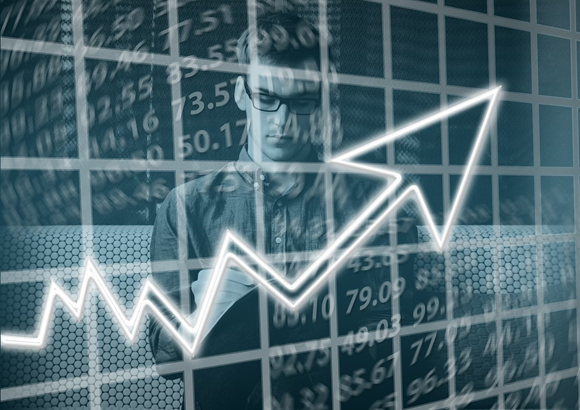 Πηγή| Άδεια Pixabay
2.1.4 Κριτήρια για την εύρεση καλών και αξιόπιστων εφαρμογών υγείας
Λίστα ελέγχου: Δοκιμάστε πολλές εφαρμογές πριν από τη δέσμευση (για παράδειγμα, μέσω συνδρομής)
Λάβετε υπόψη ότι, εάν η χρήση είναι άβολη, οι πιθανότητες να μην την χρησιμοποιείτε τακτικά είναι υψηλές.Ελέγξτε αν οι αγορές που απαιτούνται εντός εφαρμογής είναι χρήσιμες.
2.1.4 Κριτήρια για την εύρεση καλών και αξιόπιστων εφαρμογών υγείας
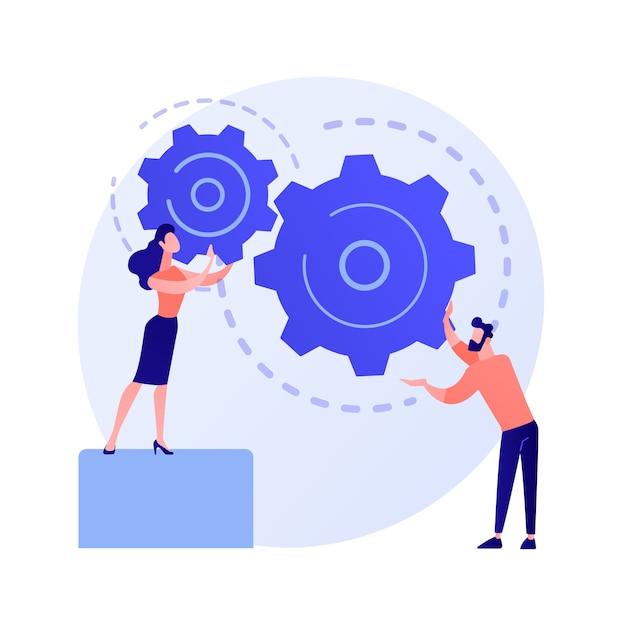 Δραστηριότητα
Τώρα που έχουμε καλύτερη κατανόηση των κριτηρίων που πρέπει να προσέξουμε όταν επιλέγουμε μια εφαρμογή υγείας, σχηματίστε ομάδες 3-5 ατόμων και συζητήστε ποια εφαρμογή από τις παρακάτω διαφάνειες πρέπει να επιλέξετε με βάση αυτά τα κριτήρια!
Πηγή:  vectorjuice on Freepik
2.1.4 Κριτήρια για την εύρεση καλών και αξιόπιστων εφαρμογών υγείας
Παράδειγμα 1: Headspace
Εφαρμογή για τη βελτίωση της ψυχικής σας υγείας μέσω καθοδηγούμενων διαλογισμών και ασκήσεων ενσυνειδητότητας Καλές κριτικές από τους χρήστες του - βαθμολογήθηκε με 4.8 από 5 αστέρια στο App Store (Apple)Υποστηρίζεται από διάφορες επιστημονικές μελέτες ανεξάρτητων, αναγνωρισμένων φορέων και δημοσιεύεται σε επιστημονικά περιοδικά
North Eastern University
Journal of Pediatric Nursing
Δεν υπάρχει ρητή ένδειξη στο App Store ότι τα προσωπικά δεδομένα θα διαβιβαστούν σε τρίτους
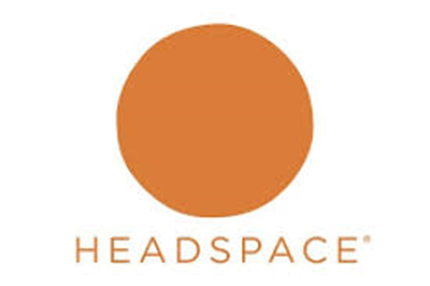 Πηγή: Apple Store - Headspace
2.1.4 Κριτήρια για την εύρεση καλών και αξιόπιστων εφαρμογών υγείας
Δραστηριότητα:
Καλό ή κακό παράδειγμα;Συζητήστε!
Καλό
Κακό
[Speaker Notes: Καλό]
2.1.4 Κριτήρια για την εύρεση καλών και αξιόπιστων εφαρμογών υγείας
Παράδειγμα 2: Sleepio
Εφαρμογή για τη βελτίωση του ύπνου σας μέσω μιας γνωστικής συμπεριφορικής προσέγγισης κατά τη διάρκεια έξι εβδομάδων, για παράδειγμα ποιες συμπεριφορές πρέπει να αλλάξετε για να ηρεμήσετε ένα κατά τα άλλα αγωνιστικό μυαλόΓνωστικές συμπεριφορικές τεχνικές που υποστηρίζονται από δεκαετίες κλινικής έρευνας και δώδεκα τυχαιοποιημένες ελεγχόμενες μελέτες που αφορούσαν την ίδια την εφαρμογήΈλλειψη διαφάνειας σχετικά με το ποιες οντότητες διεξήγαγαν τις μελέτεςΣαφής ένδειξη σχετικά με το τι μπορεί και τι δεν μπορεί να επιτύχει η εφαρμογήΔεν υπάρχει διαφάνεια, ούτε για τον αριθμό των λήψεων ούτε για τη βαθμολογία από τους χρήστες του στο App Store
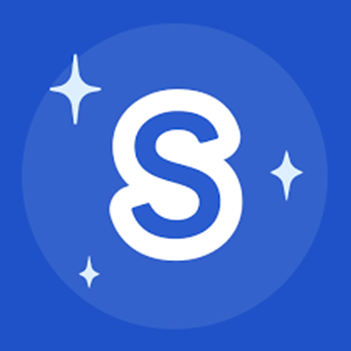 Πηγή: Apple Store - Sleepio
2.1.4 Κριτήρια για την εύρεση καλών και αξιόπιστων εφαρμογών υγείας
Δραστηριότητα:
Καλό ή κακό παράδειγμα;Συζητήστε!
Καλό
Κακό
[Speaker Notes: Κακό]
2.1.4 Κριτήρια για την εύρεση καλών και αξιόπιστων εφαρμογών υγείας
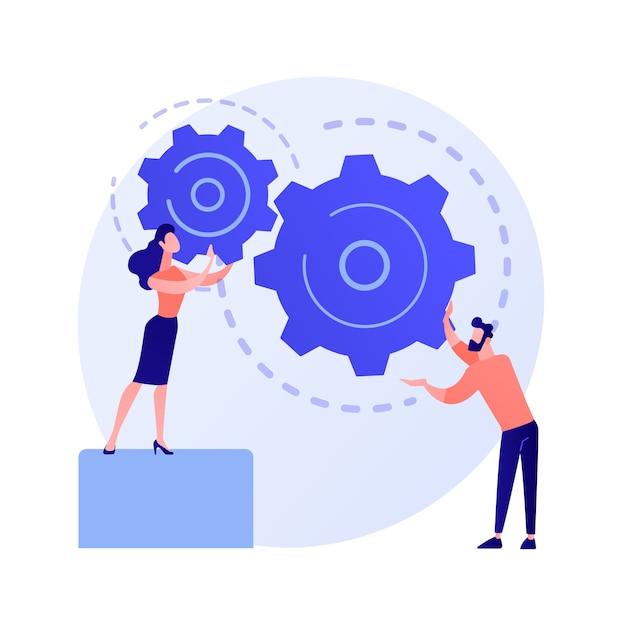 Δραστηριότητα
Ποια είναι τα αποτελέσματά σας σχετικά με την εφαρμογή που πρέπει να επιλέξετε;Ας συζητήσουμε τα αποτελέσματα όλοι μαζί!
Πηγή:  vectorjuice on Freepik
2.1.4 Κριτήρια για την εύρεση καλών και αξιόπιστων εφαρμογών υγείας
Δραστηριότητα
Τώρα, επιστρέψτε στα αποτελέσματά σας για εφαρμογές υγείας που αναζητήσατε νωρίτερα σήμερα. Ελέγξτε τις εφαρμογές που βρήκατε με τα κριτήρια τα οποία μόλις μάθατε!Ποιο είναι το αποτέλεσμά σας; Θα εξακολουθούσατε να χρησιμοποιείτε την εφαρμογή ή θα τη χρησιμοποιούσατε τώρα με ορισμένους περιορισμούς;
2.1.5Συζήτηση και αξιολόγηση
Στόχοι
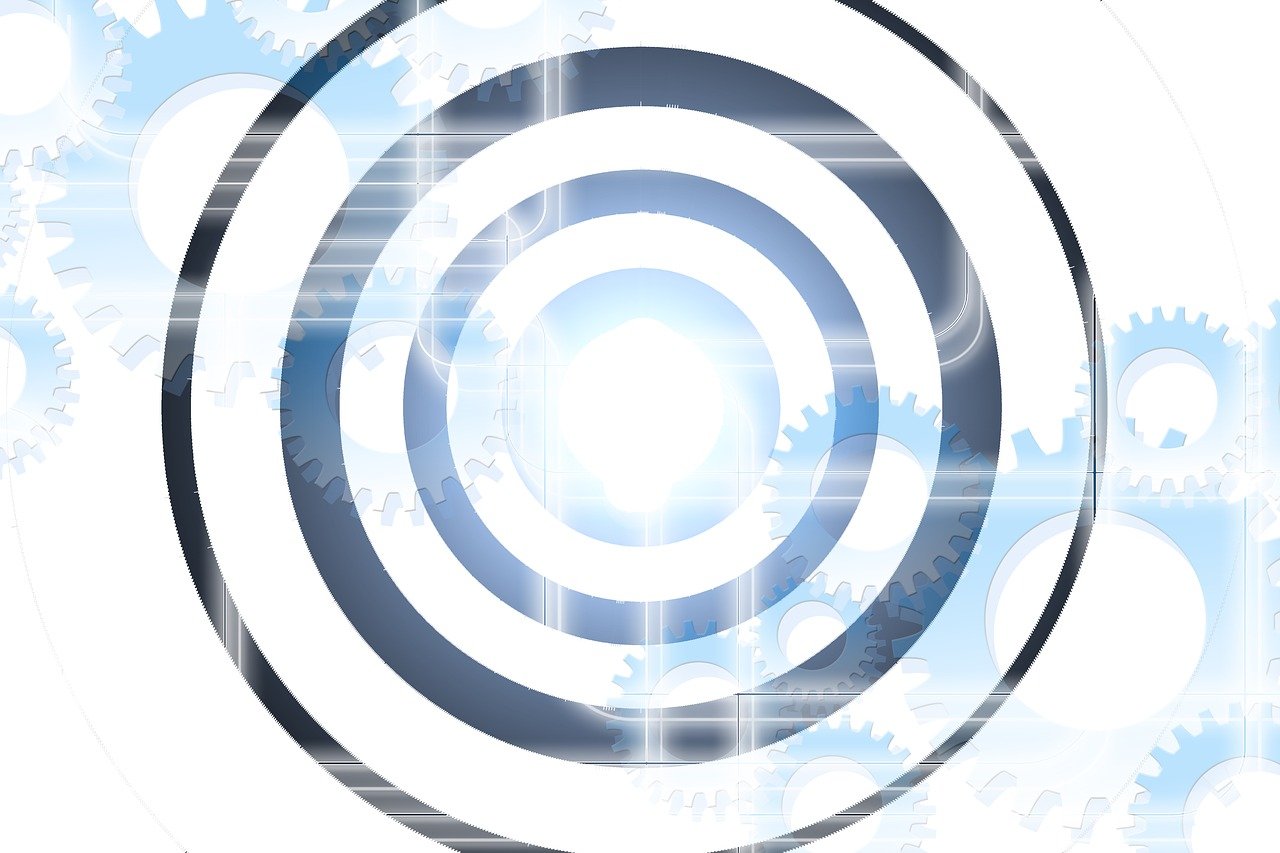 Να επιλύσει και να αποσαφηνίσει παρεξηγήσεις που προέκυψαν από όλες τις προηγούμενες θεωρητικές πληροφορίες.Να εξασφαλίσει σε βάθος κατανόηση του περιεχομένου της ενότητας. Να γίνει αξιολόγηση της ενότητας.
Πηγή | Άδεια Pixabay
2.1.5 Συζήτηση και αξιολόγηση
Συζήτηση
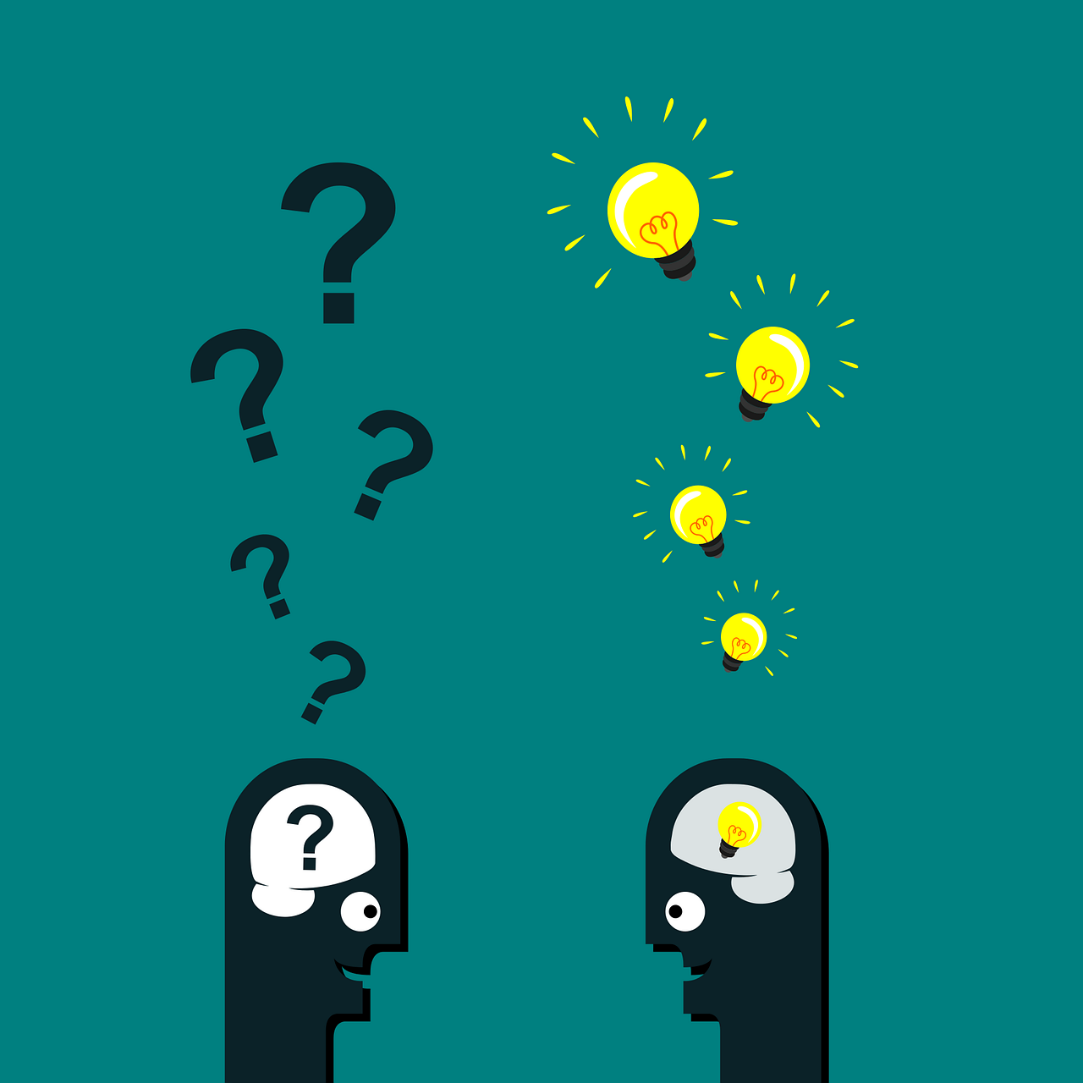 Ερωτήσεις?

Διευκρινίσεις?

Σχόλια?
Πηγή | Άδεια Pixabay
Ερωτηματολόγιο Αξιολόγησης
Ερωτηματολόγιο Αξιολόγησης
Παραπομπές και περαιτέρω αναγνώσεις
Akbar, S., Coiera, E., & Magrabi, F. (2020). Safety concerns with consumer-facing mobile health applications and their consequences: A scoping review. Journal of the American Medical Informatics Association : JAMIA, 27(2), 330–340. https://doi.org/10.1093/jamia/ocz175
Albrecht, U.‑V. (2016). Chances and Risks of Mobile Health Apps (CHARISMHA). Advance online publication. https://doi.org/10.24355/dbbs.084-201210110913-73
Boudreaux, E. D., Waring, M. E., Hayes, R. B., Sadasivam, R. S., Mullen, S., & Pagoto, S. (2014). Evaluating and selecting mobile health apps: Strategies for healthcare providers and healthcare organizations. Translational Behavioral Medicine, 4(4), 363–371. https://doi.org/10.1007/s13142-014-0293-9
Boulos, M. N. K., Brewer, A. C., Karimkhani, C., Buller, D. B., & Dellavalle, R. P. (2014). Mobile medical and health apps: State of the art, concerns, regulatory control and certification. Online Journal of Public Health Informatics, 5(3), 229. https://doi.org/10.5210/ojphi.v5i3.4814
Bundesamt für Sicherheit in der Informationstechnik. (2023, September 5). Sicherheit bei Apps. https://www.bsi.bund.de/DE/Themen/Verbraucherinnen-und-Verbraucher/Informationen-und-Empfehlungen/Cyber-Sicherheitsempfehlungen/Basisschutz-fuer-Computer-Mobilgeraete/Schutz-fuer-Mobilgeraete/Sicherheit-bei-Apps/sicherheit-bei-apps_node.html
Παραπομπές και περαιτέρω αναγνώσεις
Lecomte, T., Potvin, S., Corbière, M., Guay, S., Samson, C., Cloutier, B., Francoeur, A., Pennou, A., & Khazaal, Y. (2020). Mobile Apps for Mental Health Issues: Meta-Review of Meta-Analyses. JMIR MHealth and UHealth, 8(5), e17458. https://doi.org/10.2196/17458
Martínez-Pérez, B., La Torre-Díez, I. de, & López-Coronado, M. (2015). Privacy and security in mobile health apps: A review and recommendations. Journal of Medical Systems, 39(1), 181. https://doi.org/10.1007/s10916-014-0181-3
Milne-Ives, M., Lam, C., Cock, C. de, van Velthoven, M. H., & Meinert, E. (2020). Mobile Apps for Health Behavior Change in Physical Activity, Diet, Drug and Alcohol Use, and Mental Health: Systematic Review. JMIR MHealth and UHealth, 8(3), e17046. https://doi.org/10.2196/17046
National Institute on Aging. (2024, February 28). How To Find Reliable Health Information Online. https://www.nia.nih.gov/health/healthy-aging/how-find-reliable-health-information-online#apps
Papageorgiou, A., Strigkos, M., Politou, E., Alepis, E., Solanas, A., & Patsakis, C. (2018). Security and Privacy Analysis of Mobile Health Applications: The Alarming State of Practice. IEEE Access, 6, 9390–9403. https://doi.org/10.1109/ACCESS.2018.2799522
Plachkinova, M., Andres, S., & Chatterjee, S. (2015). A Taxonomy of mHealth Apps -- Security and Privacy Concerns. In T. X. Bui & R. H. Sprague (Eds.), 2015 48th Hawaii International Conference on System Sciences (HICSS 2015): Kauai, Hawaii, USA, 5 - 8 January 2015 (pp. 3187–3196). IEEE. https://doi.org/10.1109/HICSS.2015.385
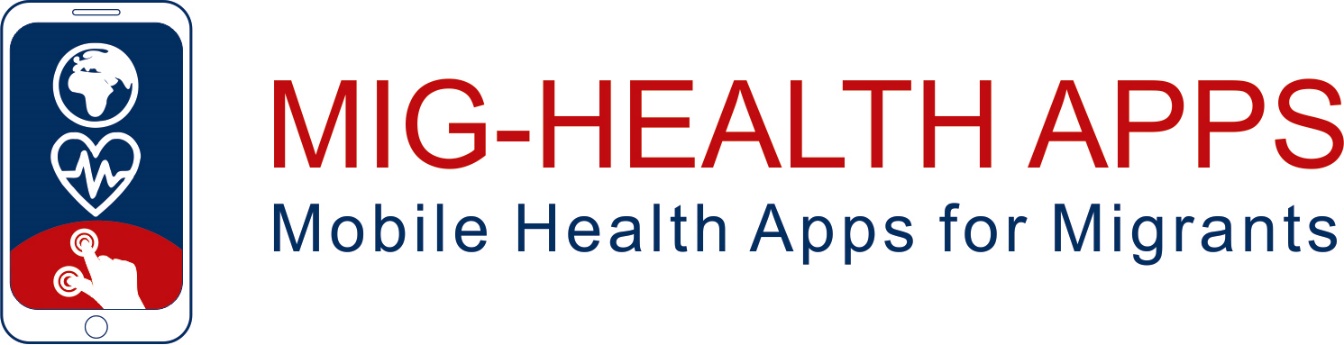 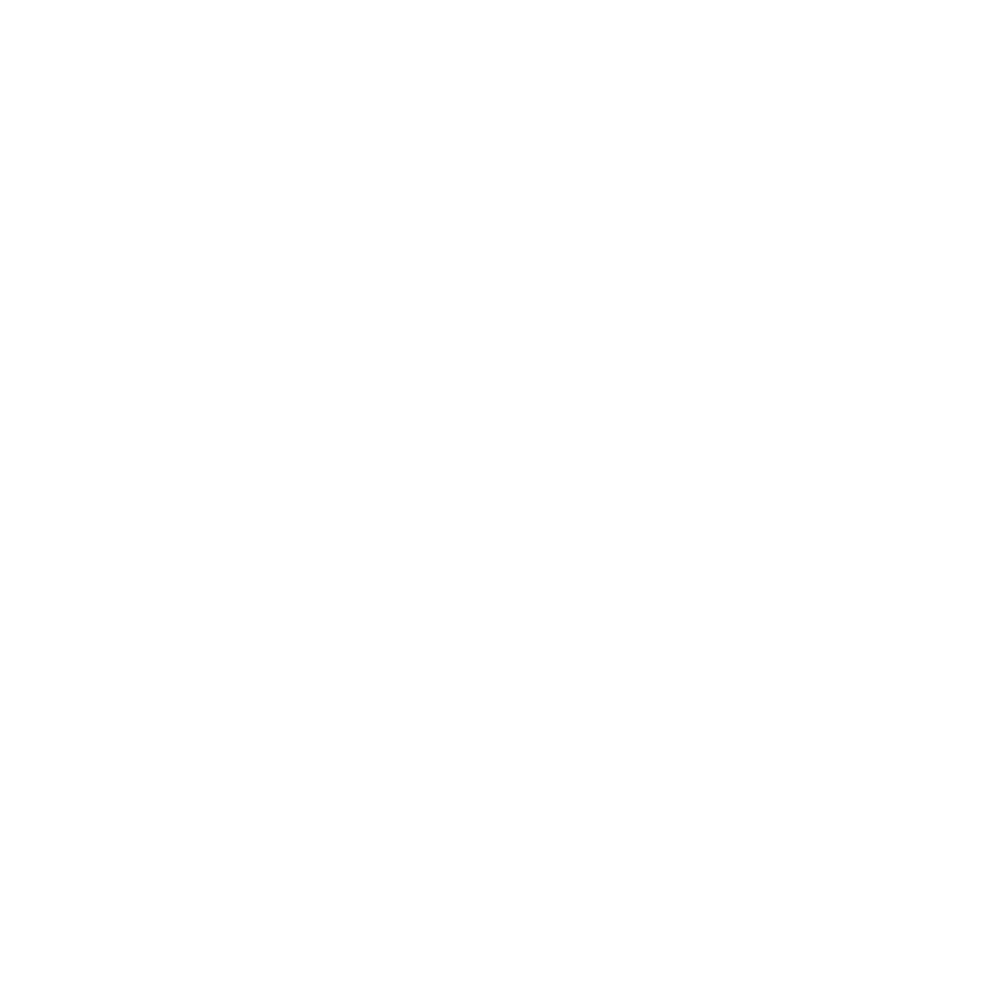 Συγχαρητήρια!Ολοκληρώσατε τη διδασκαλία αυτής της ενότητας!
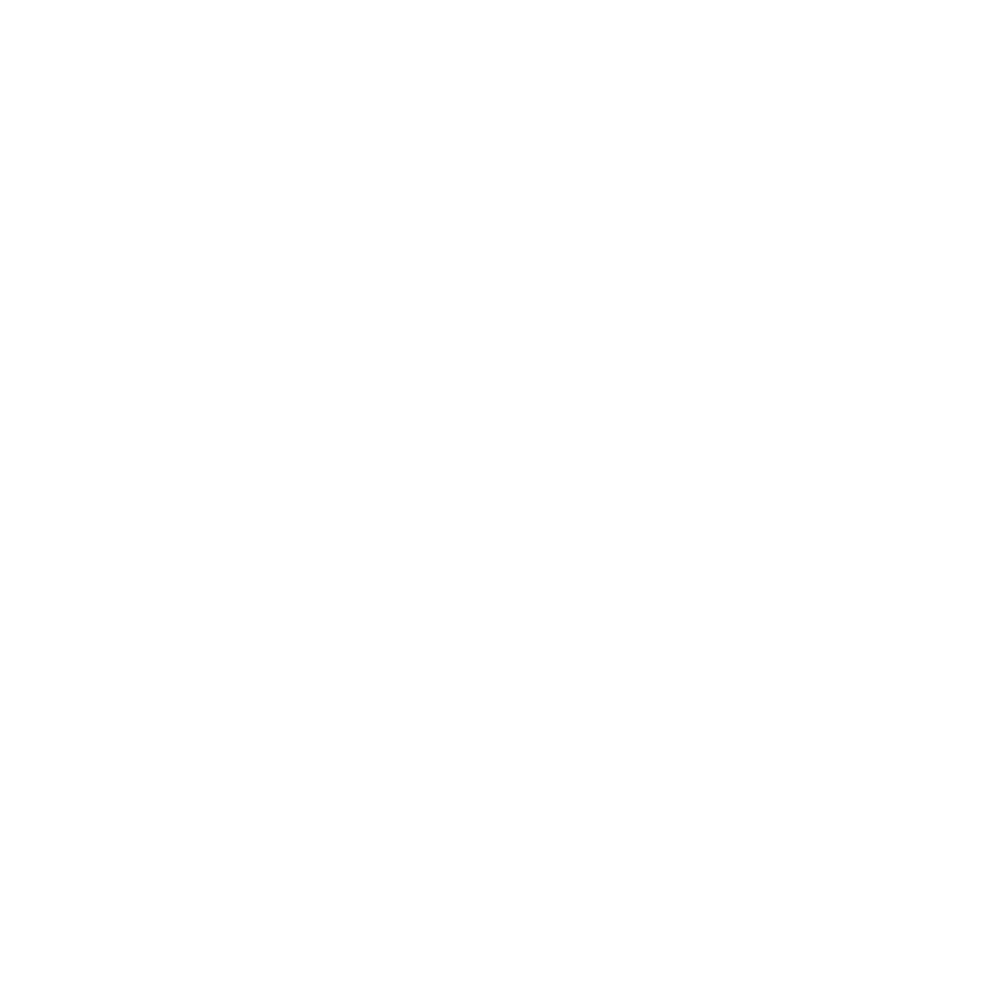 Με τη συγχρηματοδότηση της Ευρωπαϊκής Ένωσης. Οι απόψεις και οι γνώμες που διατυπώνονται εκφράζουν αποκλειστικά τις απόψεις των συντακτών και δεν αντιπροσωπεύουν κατ’ ανάγκη τις απόψεις της Ευρωπαϊκής Ένωσης ή του Ευρωπαϊκού Εκτελεστικού Οργανισμού Εκπαίδευσης και Πολιτισμού (EACEA). Η Ευρωπαϊκή Ένωση και ο EACEA δεν μπορούν να θεωρηθούν υπεύθυνοι για τις εκφραζόμενες απόψεις.
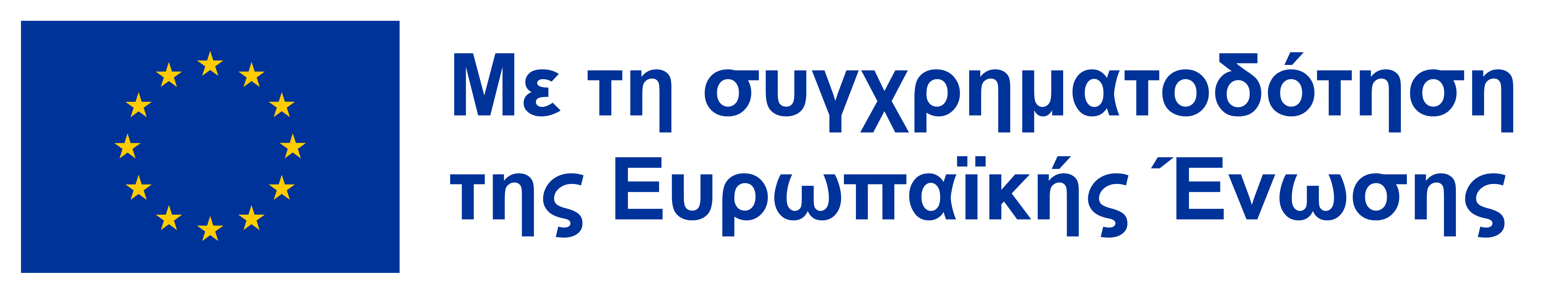